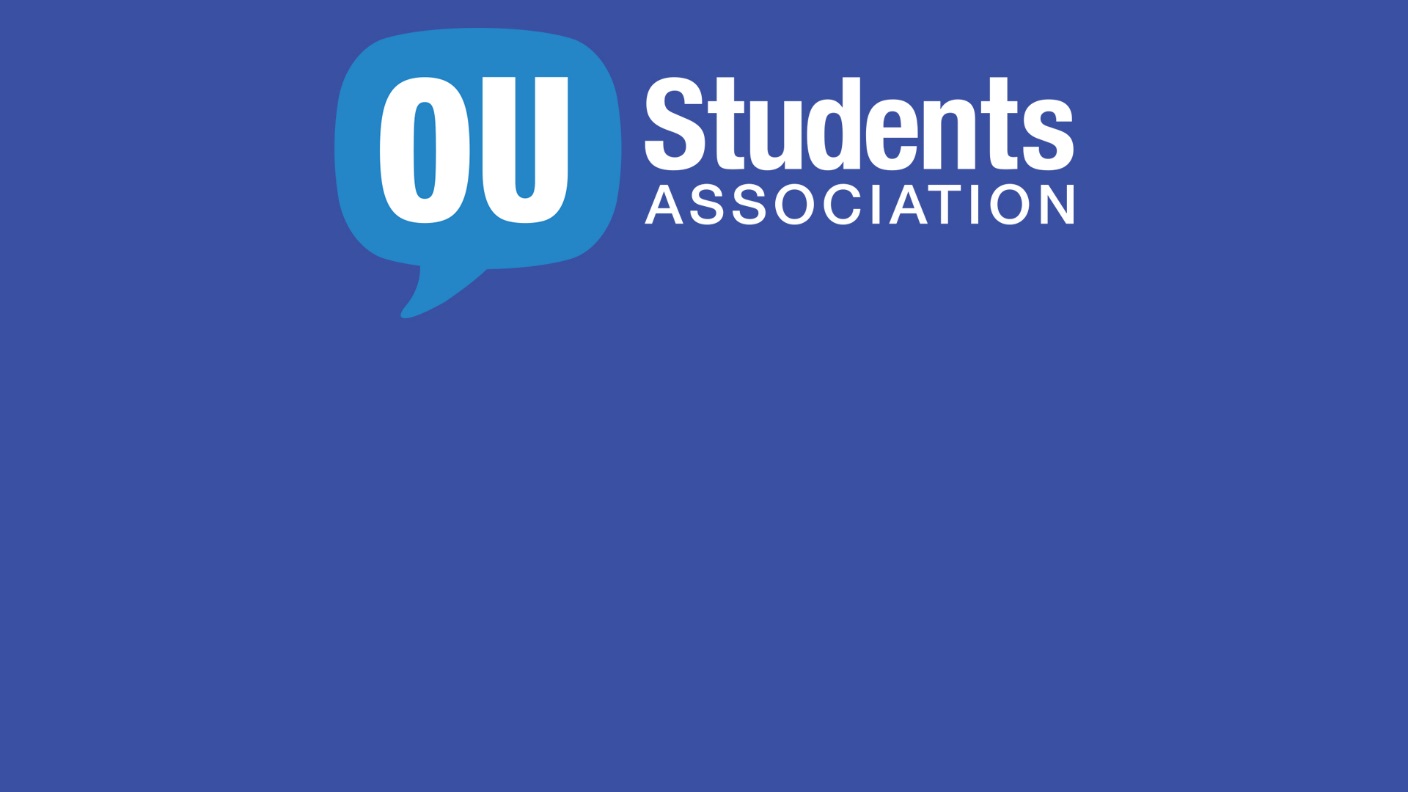 1
Appendix 1Governance Review Survey FeedbackSeptember 2021
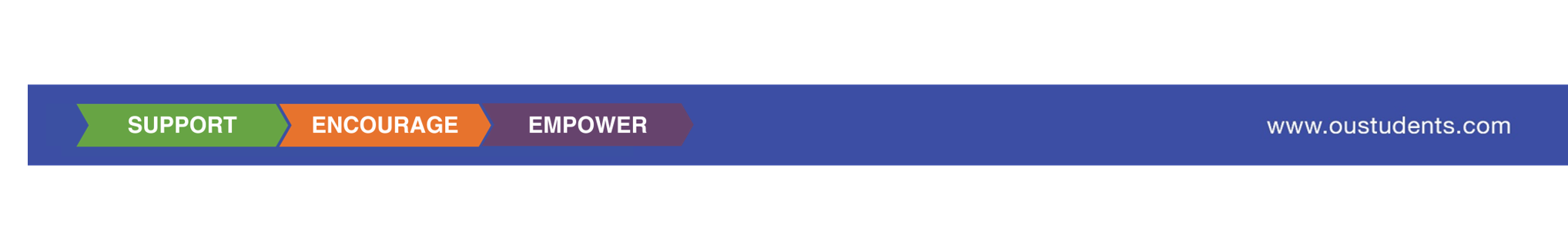 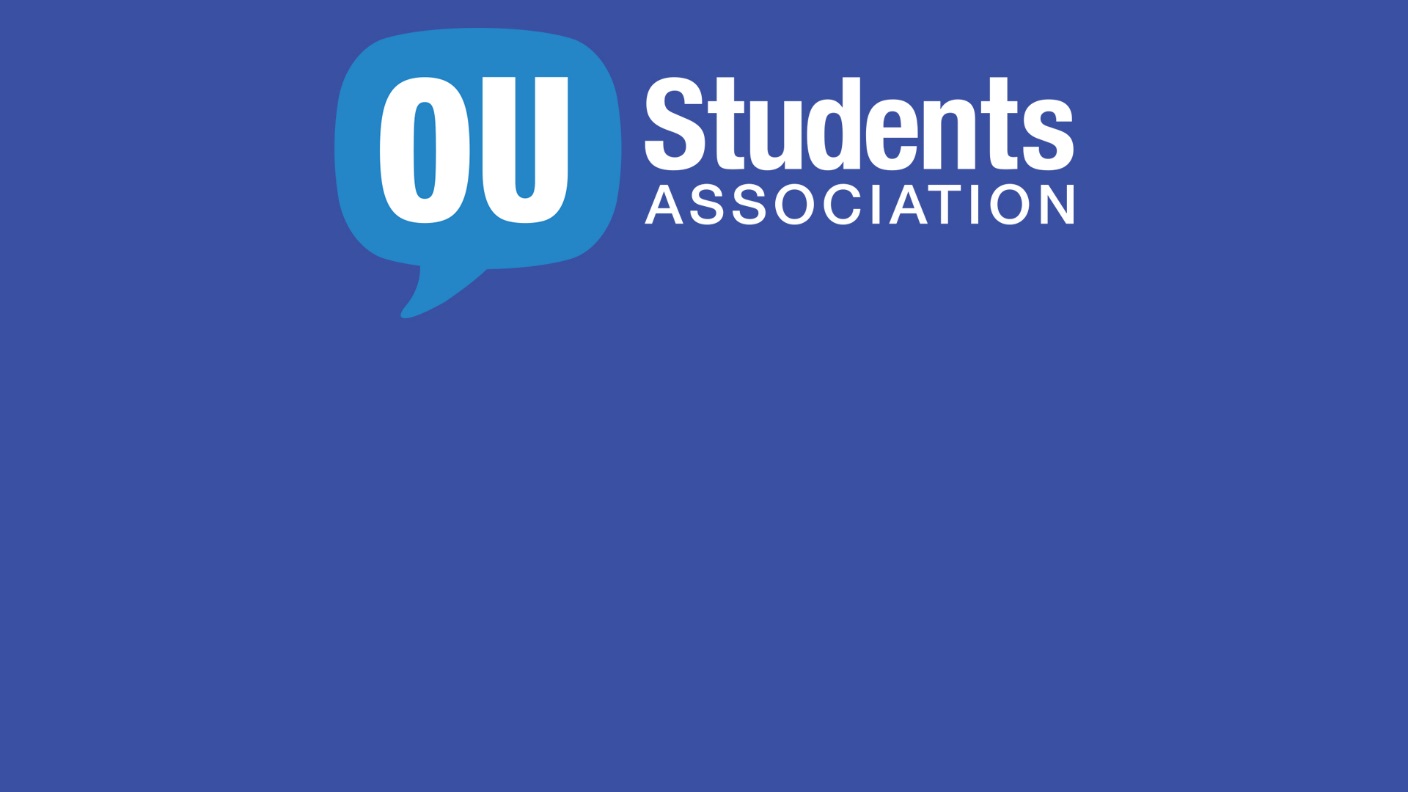 2
Introduction & Background
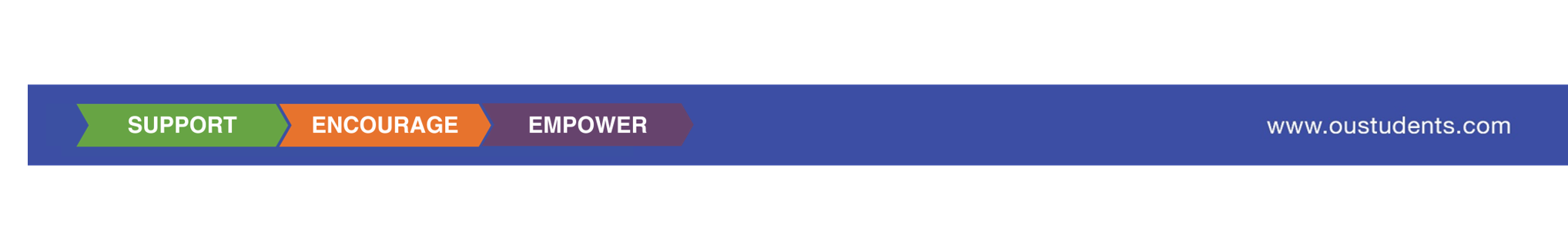 3
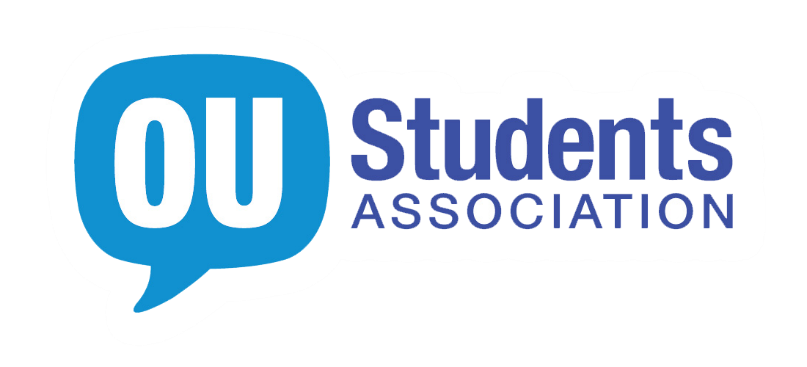 Introduction to the Governance Review Survey
The survey was opened on Monday 23 August and closed on Monday 13 September 2021. Feedback was invited from all current OU students, who were also offered an incentive of winning one of 30 shopping vouchers. 

Survey responders who indicated that they are a current student have been grouped together for analysis and are identified as 'Current Students' or CS in all reporting – 195 completed surveys were received from current students. 

Survey responders who indicated that they are not a current student (eg Honorary Life Members, Honorary Vice Presidents, Lay Trustees who were also invited to complete the survey) have been separately grouped for analysis and are identified as 'Other Stakeholders' or OS in all reporting  - 19 completed surveys were received from other stakeholders.   

Questions are further grouped under the key topics on which feedback was sought: 
principles for the composition of the proposed Student Leadership Committee and for student engagement in the Committee's work
principles for the composition of the proposed Student Representation Forum and how they should gather representative student views 
principles and methods that could guide the work of the proposed Scrutiny Panel 
the content and duration of the proposed new format online Annual General Meeting and suggestions for student community building
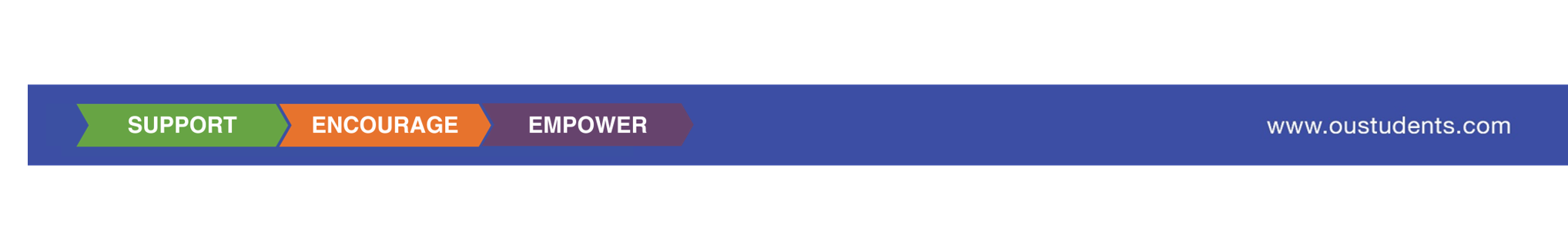 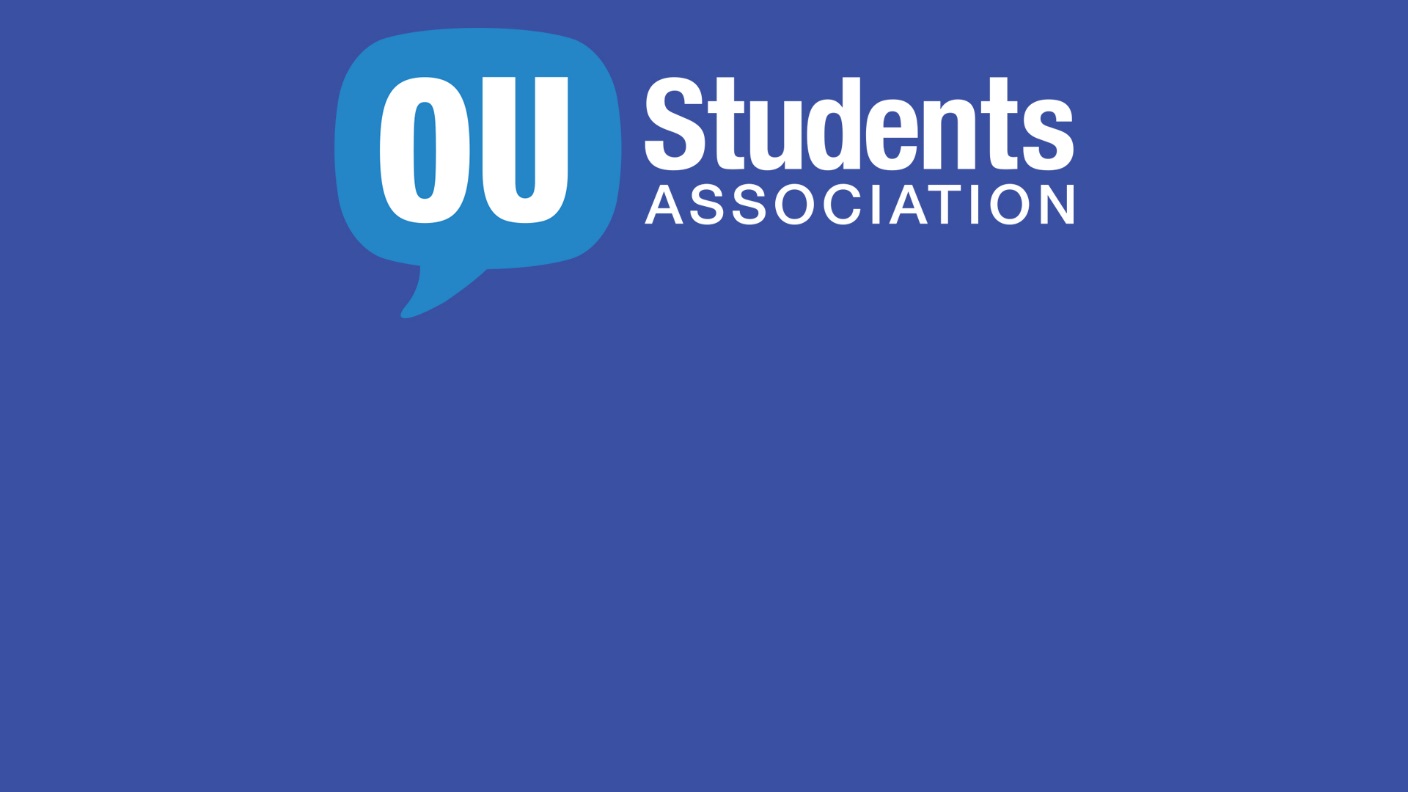 4
Student Leadership Committee (SLC)
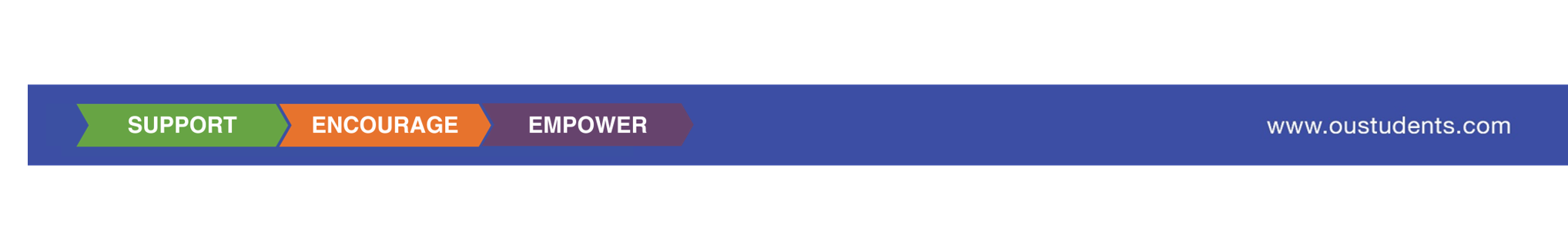 5
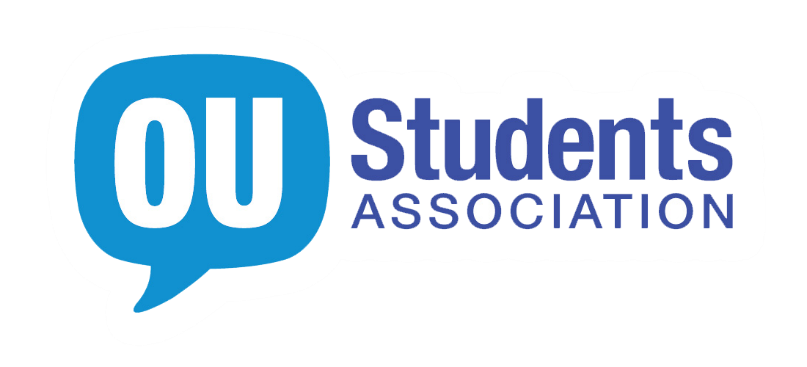 Composition of the Student Leadership Committee (SLC)
The feedback from both Current Students and Other Stakeholders was evenly split between the two principles proposed for the composition of the SLC; 42% for both ‘pre-defined portfolios’ and ‘skills and experience’ from Current Students, and 37% for each principle from Other Stakeholders. 

The survey also invited comments on why respondents preferred either principle. On the one hand, pre-defined portfolios were seen to offer better clarity on roles during elections, and to offer students the opportunity to stand for roles based on their interests while gaining key skills during their term. On the other hand, the principle of skills was seen to offer an opportunity for SLC members to work collaboratively and cover a range of activities/areas. 

‘Student Support’ (78% CS, 79% OS), ‘Academic Representation’ (69% CS, 79% OS), and ‘Equality, Diversity and Inclusion’ (65% CS, 68% OS) were the most significant SLC portfolio areas for both Current Students and Other Stakeholders. 

‘Being able to effectively represent the student voice’ (85% CS, 89% OS), ‘Relationship building and networking skills’ (67% CS, 63% OS), and ‘Leadership and Influencing skills’ (65% CS, 68% OS) were the most significant SLC skills for both Current Students and Other Stakeholders. 

‘Regular reports shared with the student body’ (69% CS, 58% OS) and ‘Dedicated social media accounts/website areas’ (56% CS, 37% OS)  were the most popular ways for the SLC to engage with the student community.
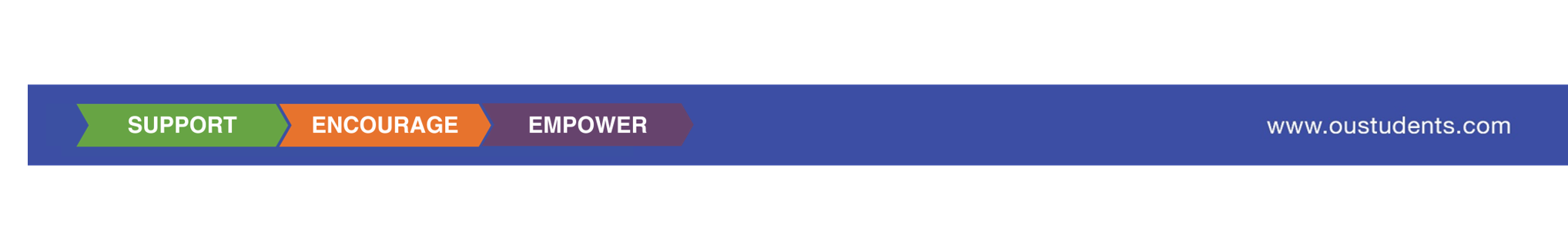 6
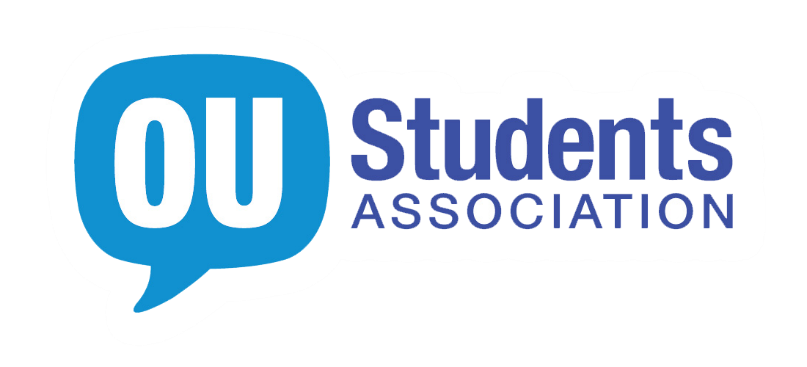 Thinking about the new Student Leadership Committee, on what principles would you like to see the leadership committee composed?
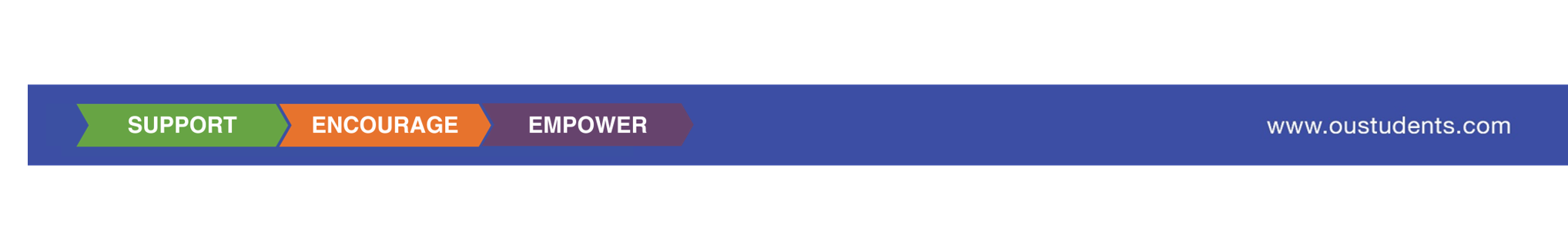 7
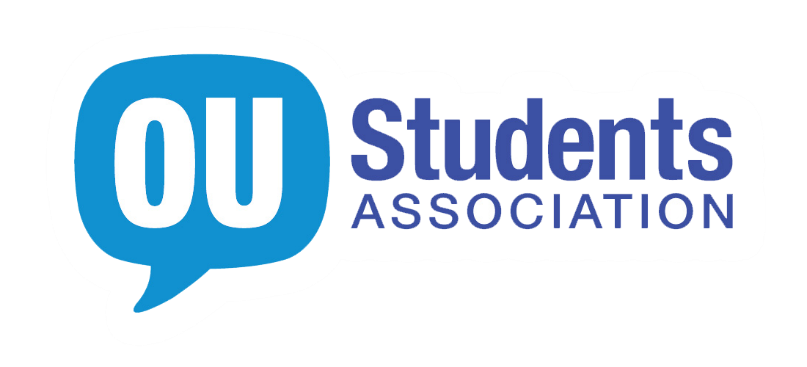 Respondents’ comments around the preference for pre-defined portfolios
“Clearer for those standing to understand what they are committing to do”

“The other option blocks people without skills, but it's often drive and passion that leads to change, and not skills. We are at a university to gain skills, so it's only fair to presume that no one has any already, so as no to disadvantage younger or lesser-educated students.”

“I feel it would make us more corporate if we were to treat it as a business by referring to skills needed as opposed to a student Union by having previously defined roles that represent the breath of the community.”

"It will be significantly clearer if students who are voting in elections can read a specific candidate's manifesto relating to a specific area of responsibility. It will also help to reduce the cliquiness of the committee. Finally, it will be clearer who has direct responsibility for an area."

“It's about passion. I chose based on pre-defined portfolios as people can learn skills during the role, and are more likely to do well if they're passionate about the area they are focusing on. If people are brought in based on their skills & experience then, yes, they would be capable of doing a competent job, but you're excluding all those with the ideas and drive to make a difference, just because they haven't done it before.”

“Specific skills would be required for each portfolio area, so we would expect a member representing Finance and Admin to poses those skills, as we would expect somebody standing for Student Support to have excellent communication and advocacy abilities. It seems better, in my opinion, for a member to stand and present themselves as the 'right person' for a portfolio role which they can be elected for. This way, the voters know their representatives for their specific interests/needs on a more personal level and the members standing know exactly what role they want/are best suited to stand for from the get go. I think this may increase engagement and it makes more sense to me, personally.”
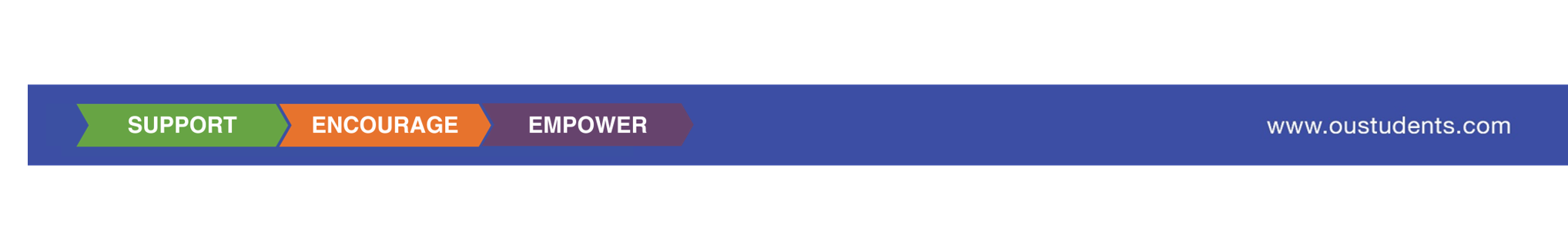 8
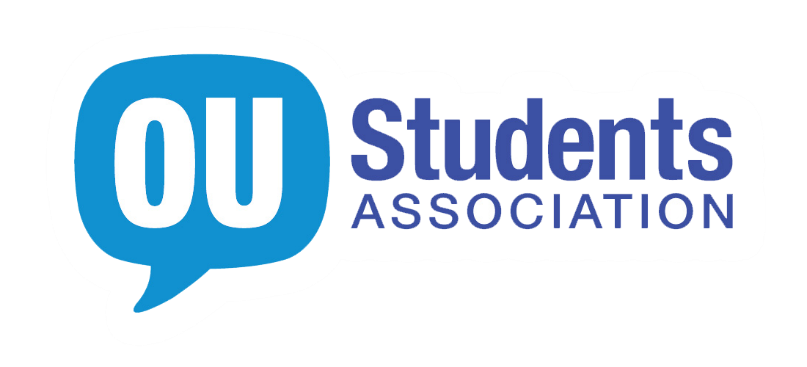 Respondents’ comments around the preference for skills and experience
“I feel that recent CEC teams have lacked candidates with relevant experience - other roles in the Association and experience in their everyday roles. This, I feel, has led to the high rates of resignations in recent times.”

“With a smaller leadership team, those elected will have to cover a greater span of activities. With named roles, gaps appear when someone is ill, resigns or just not performing.”

“I think the leadership committee should be comprised of a broad spectrum of members with various skills and goals. Everyone should be accountable for all areas in order to ensure that they are being handled in the best way possible. As many of the areas intersect I would prefer a highly collaborative approach.”

“Pre-defined portfolios will lead to some skill gaps by candidates. Having a more open area of responsibility determined on skills and experience will reduce possible gaps, and could very well lead to better cooperation among members.”

“Whilst the student body should be voting for the person they feel is best able to fulfil a particular role, situations may arise where only one person (or no one) is standing for a specific position, and an important role does not get the quality of representation it deserves. Free elections of candidates who fulfil a broader spectrum of skills will bring a higher standard to bear, and create a committee that has to work cohesively together from the very start.”
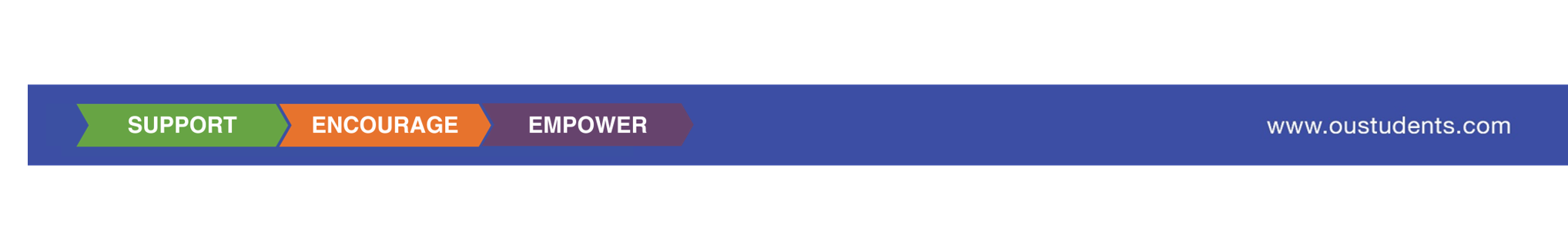 9
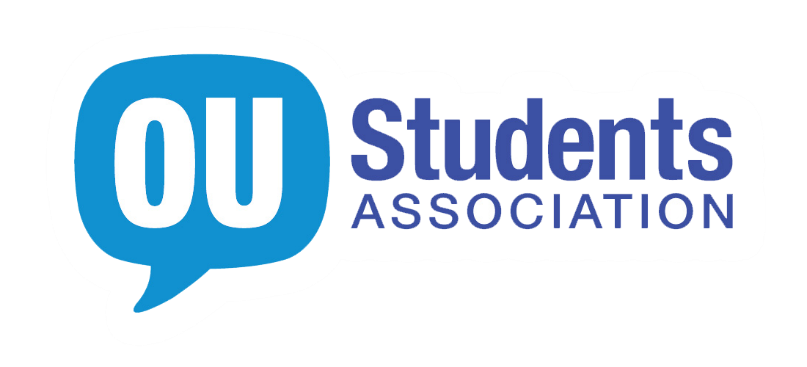 Thinking about the composition of the new Student Leadership Committee, if it were to be composed on the basis of pre-defined roles/portfolios, which of the following areas would you like to see as pre-defined portfolios?
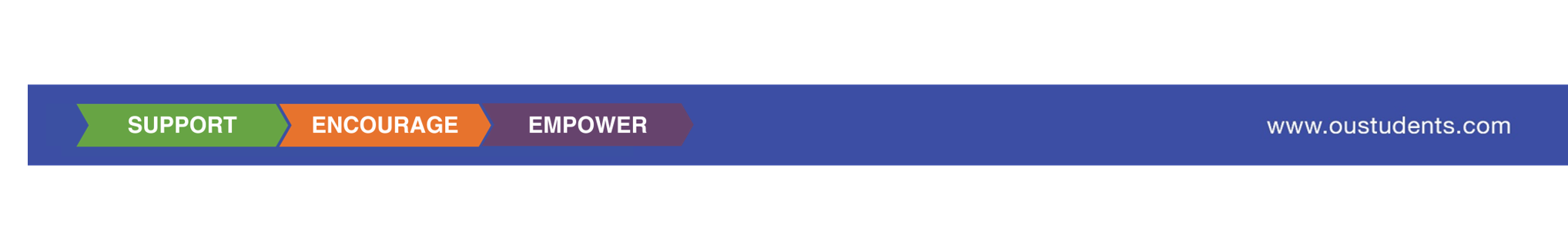 10
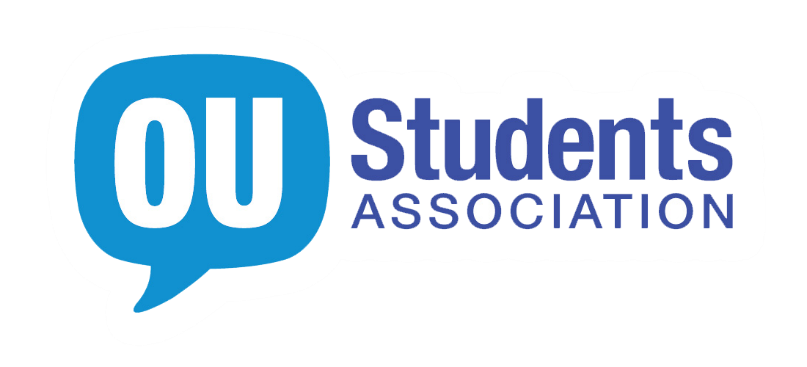 Respondents’ comments on the areas that they thought were significant
“A mix of faculty and international representation of all students - as an international student I feel that the special requirements are overlooked.”

“EDI is the most important indicative of numerous university institutions needing improvements to include the student community as a whole. Therefore potentially increasing the likelihood for students of various backgrounds to choose the Open University for their studies.”

“Student support - the SA provide a conduit between students and the university on matters that affect them” 

“The most important areas are student support and community and engagement. When one feels part of the community, then it may be easier to talk about everything else.”

“Academic representation and faculty liaison, because these areas embody the core purpose of the Association, namely representing students to the University authorities.”

“Faculty liaison. I think this would be particularly useful when dealing with any common problems affecting large groups of students on particular modules.”
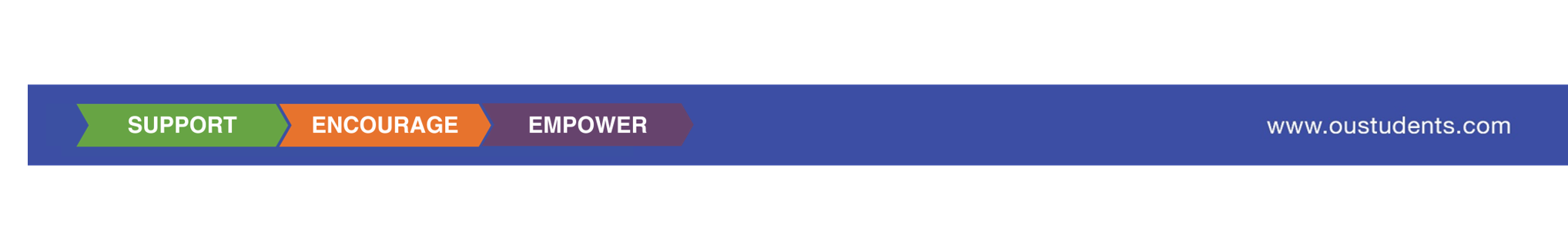 11
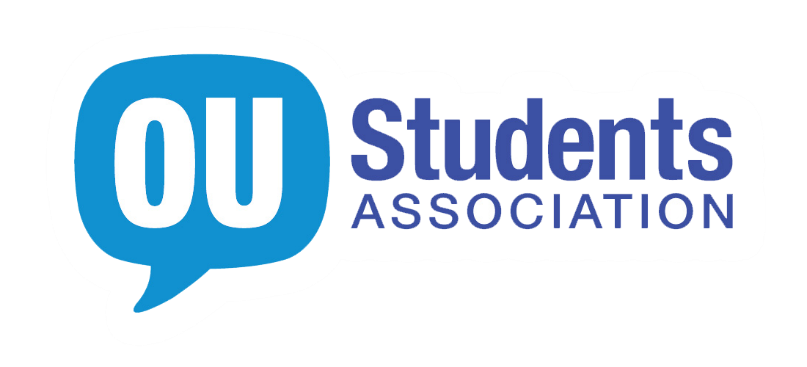 Thinking about the composition of the new Student Leadership Committee, if it were to be composed on the basis of skills, which of these skill areas would you like to see in elected student officers?
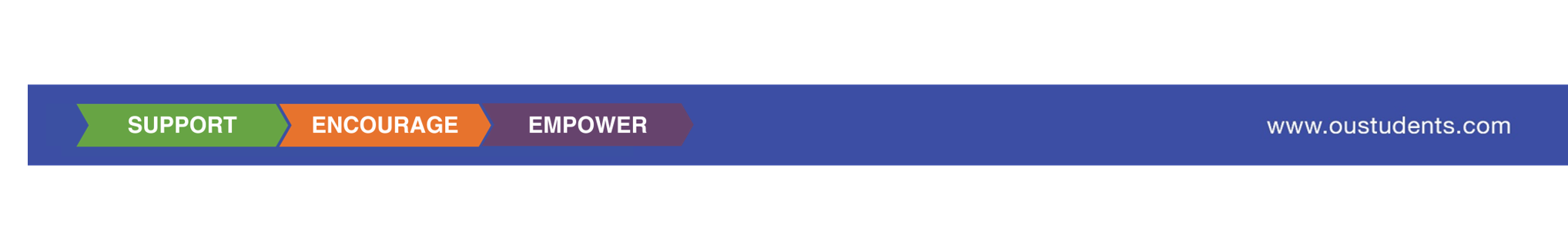 12
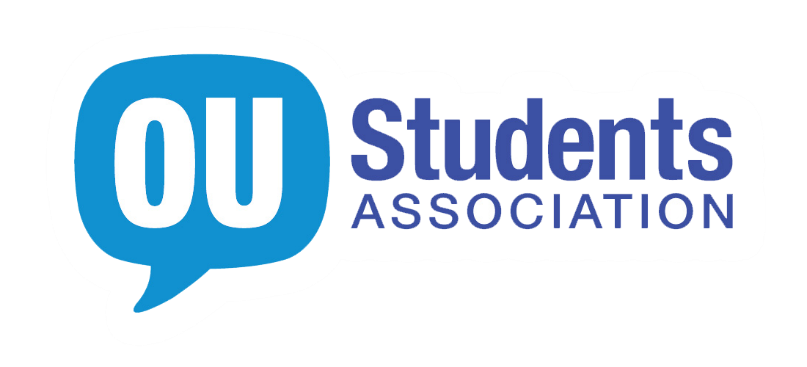 Respondents’ comments on the skills that they thought were significant
“Being able to represent the students is the primary qualification needed for committee members, such that the actual opinions and ideas of all students are represented. Rather than it simply serving the interests of the members or a small but vocal minority of students, the committee should seek to represent the diverse, sometimes competing views of the wide caucus of students with the OU.” 

“Relationship building and networking - developing an understanding of the different experiences of students and faculty, working effectively as part of the Committee, building trust in the association and its activities”

“These skills are all important but making them a pre-requisite might discourage some students from applying because they are not able to evidence their skills or do not have the confidence in themselves to showcase transferrable skills - it could be a loss”

“By only accepting people who already have experience in these areas you are excluding so many people who would thrive if just given an opportunity. It should be more based on enthusiasm, passion, presenting their ideas for the year to come”

“All of these would be amazing assets, but someone could also be an amazing committee member with none of the above, too. Enthusiasm, open-mindedness and willingness to learn (which must be a given!) are the prime requisites.”
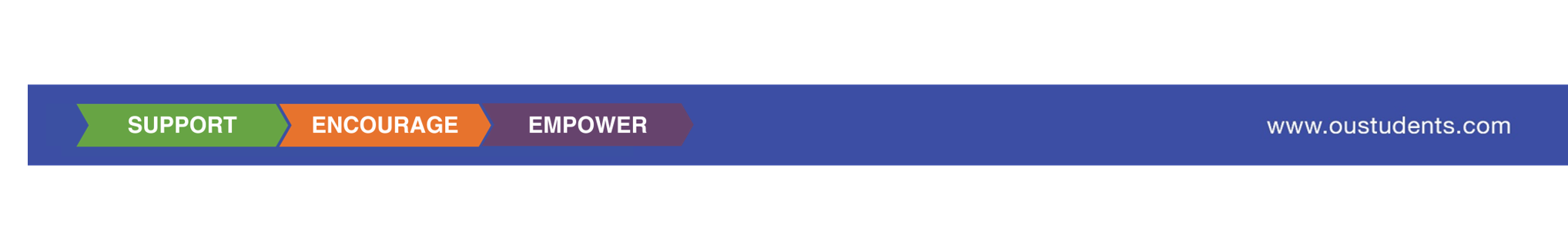 13
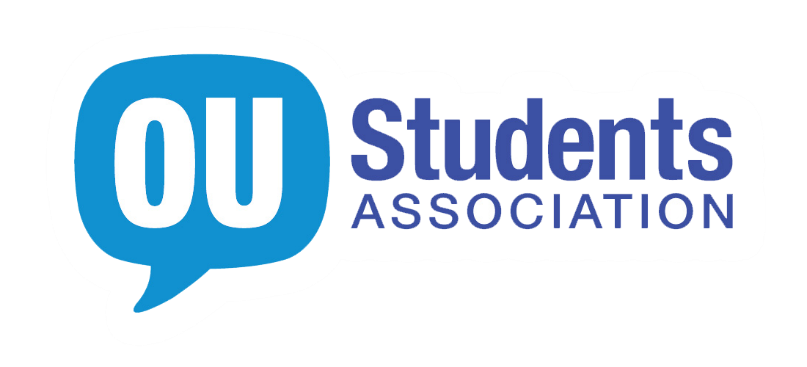 How would you like the new Student Leadership Committee to engage with you
and keep you updated about their work?
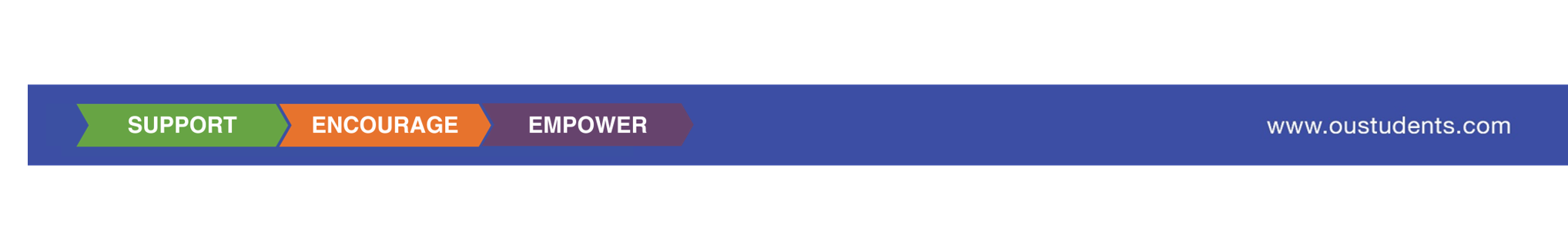 14
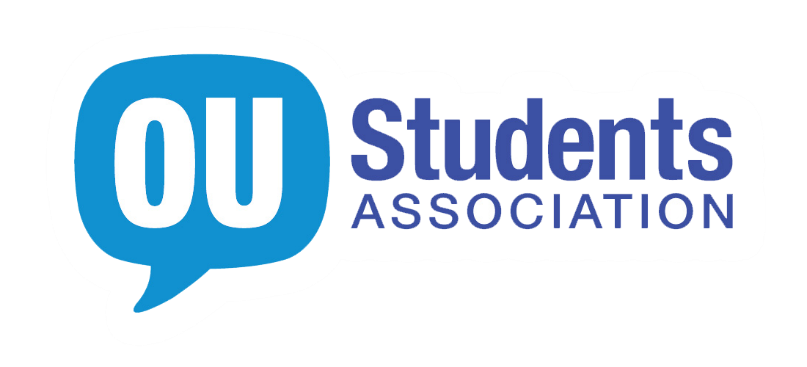 Information and updates that the Student Leadership Committee 
should be sharing with students
“Current projects, initiatives, successes and progress on strategy.”

“Anything that directly affects the student body- specifically changes that may have been voiced by students so that students know their opinions are being heard and acted upon.”

“The Student Association is supposed to be representing students; therefore it should be engaging with students via dedicated OU website area and forums, noticing trends and patterns in the feedback or queries raised with regard to the things that matter to students.” 

“Students should be informed of what campaigns the committee is pursuing, how these are going, and importantly why the committee is focusing on these areas...Students should also be able to propose new ideas to the committee, perhaps through online petitions, for example. This way, students can have a better say in which issues are most important to them, so that they are prioritised.”

“I think that regular updates via the Association's website and (importantly) via StudentHome messages, links and publicity would be a good way of making sure that the Committee effectively communicate details of their work.”

“I would like to see the committee have a tangible plan with measurable outcomes and periodic reporting on how well these are being achieved.”
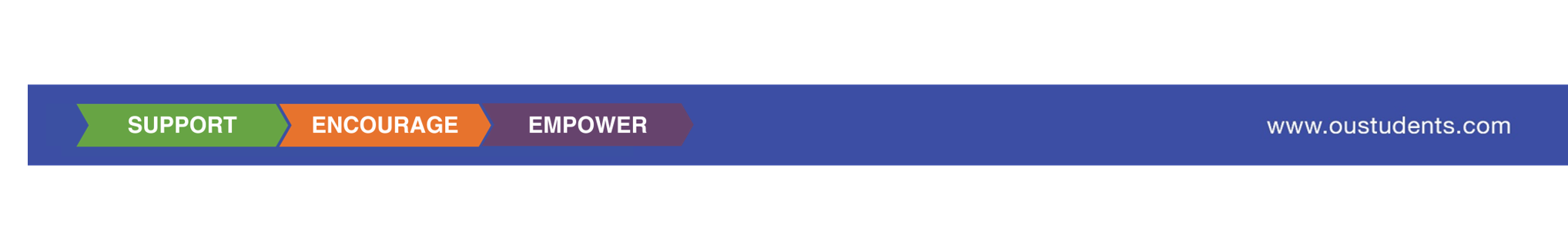 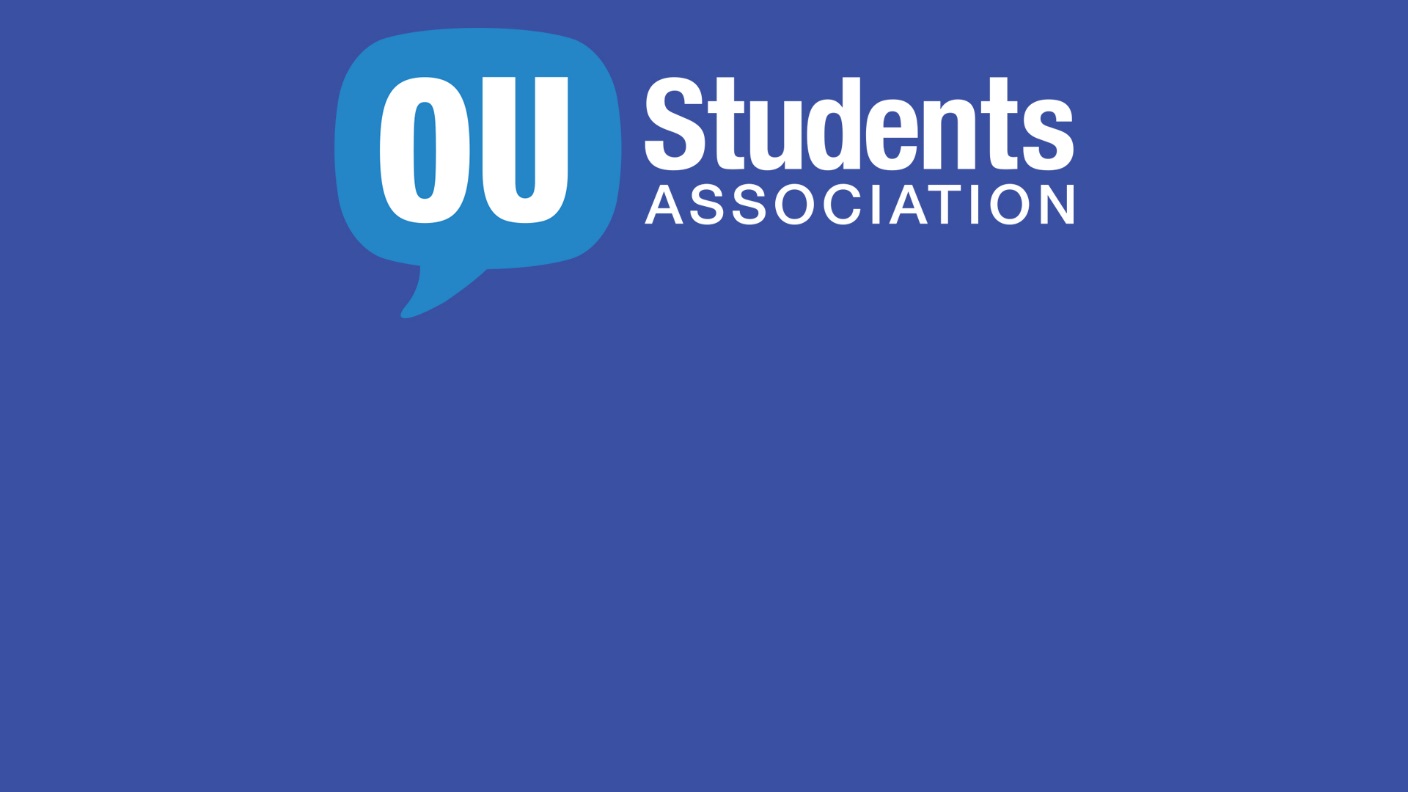 15
Student Representation Forum (SRF)
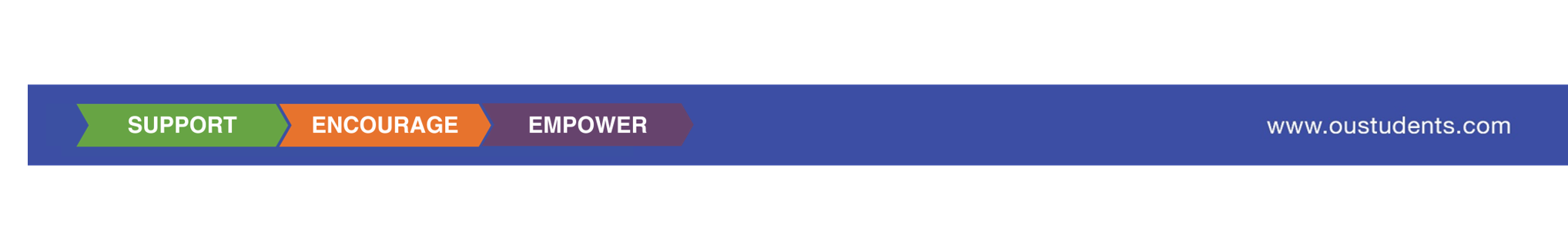 16
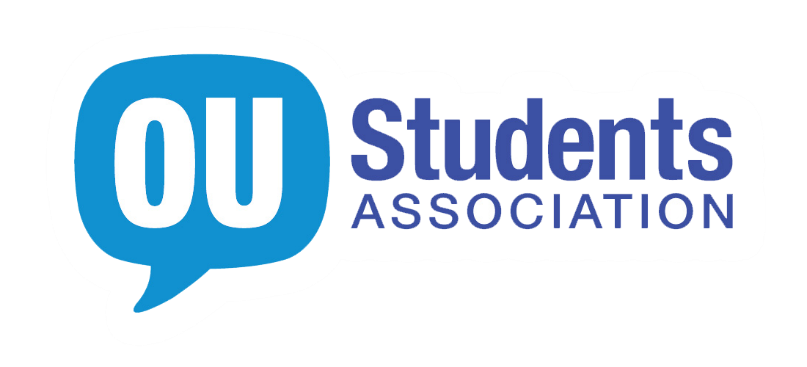 Composition of the Student Representation Forum (SRF)
Feedback on the type of student representative who would best represents students’ interests identified ‘students studying the same subject’ (81% CS) as the most important characteristics, followed by ‘students who have the same responsibilities/time pressures’ (58% CS) and ‘students who live in a similar area/region’ (54% CS). 

Respondents also fed back on the different ways that SRF members could gather representative views from the student community, highlighting the use of short polls, engagement on social media and online forums, and the need for regular communications both in terms of asking students’ views as well as offering updates on work done. 

‘Ensuring transparency’ (84% CS, 79% OS) and ‘Ensuring effective communications’ (74% CS, 63% OS) were the most popular principles for guiding the work of the Scrutiny Panel, followed by ‘Ensuring effective decision-making’ (64% CS, 63% OS) and ‘Ensuring delivery of strategic aims and objectives’ (64% CS, 63% OS). 

‘Conducting an Annual Effectiveness Review of the SLC’ (67% CS, 53% OS) and ‘Monitoring progress against strategic aims and objectives’ (67% CS, 79% OS) were the most popular methods that could be used by the Scrutiny Panel.
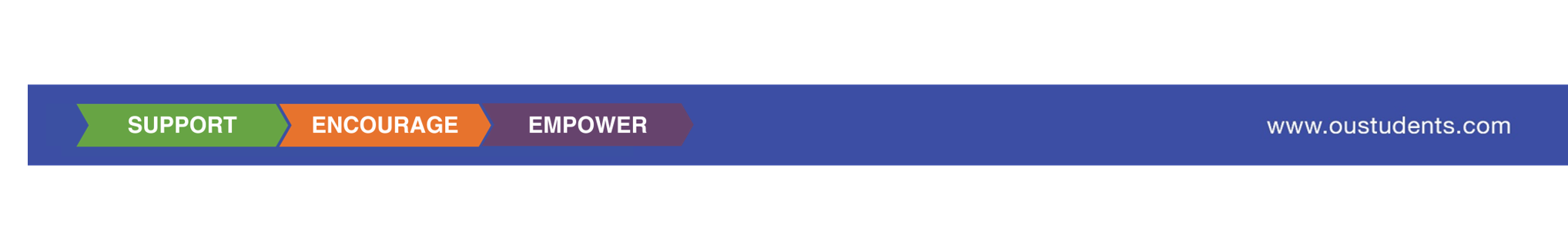 17
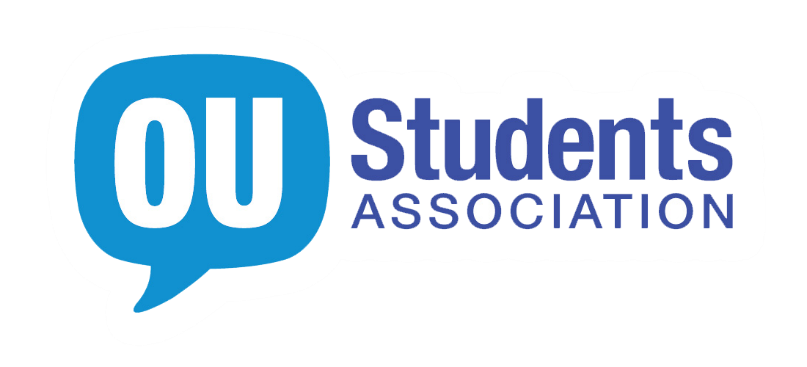 Thinking about the new Student Representation Forum and how it is composed – what type of student representatives would be best able to represent your interests effectively?
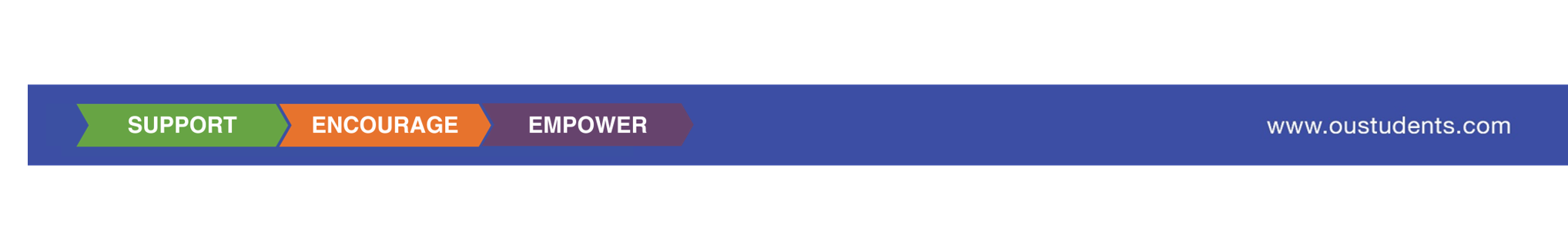 18
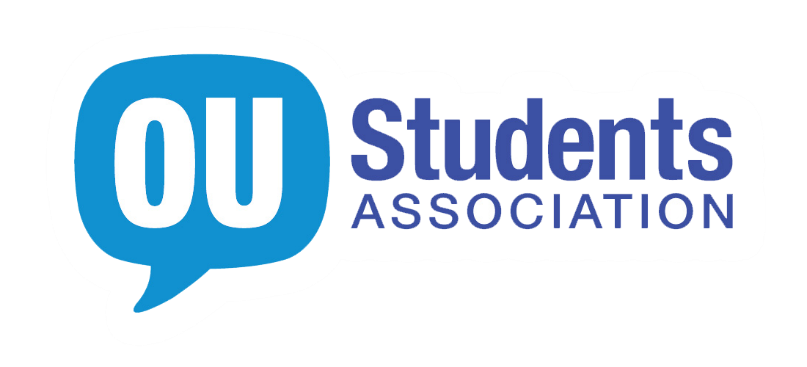 Feedback on the type of characteristics that 
the Student Representative Forum members should
 share with the student body
“Students who are studying the same subject - as there is such a wide variety of course materials and structures it seems that the most relevant person to represent me would be someone studying the same or similar subject.” 

“Students who have the same responsibilities/protected characteristics. These are the students who will face similar pressures/situations so would most authentically be able to represent my concerns/issues.” 

“Same responsibilities as I am a carer first, student second.”

“The one that is the most important to me is the option for students that have caring responsibilities, parenting responsibilities, in paid employment whether full-time or part-time, and also those who volunteer.  It's especially important to have a family/work/study life balance for emotional wellbeing.”

“Students who live in same area, as rules re finance etc are different in Scotland.”

“Area and region is important as gives an extra sense of community and could be easier to arrange meet-ups”
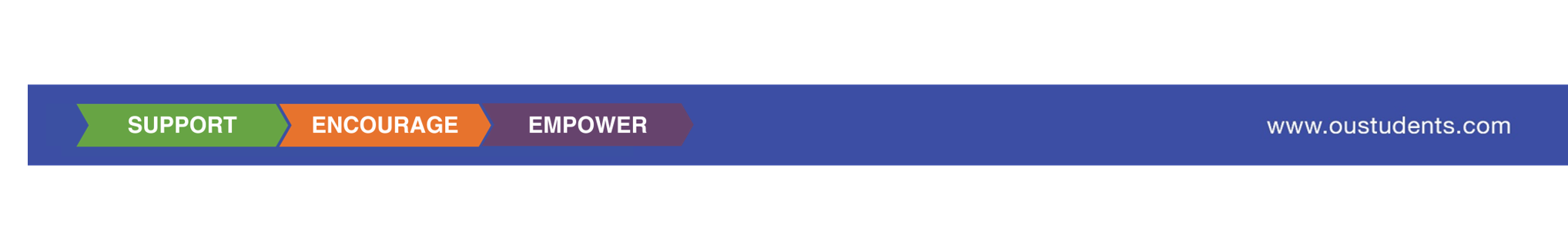 19
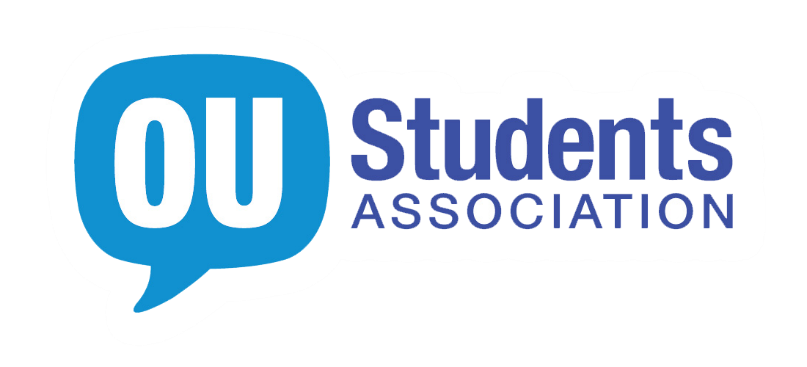 Feedback on how SRF members could gather representative student views
"Spend time in the forums and also on social media, not only as a fly on the wall but by asking pointed, relevant questions and taking action to ensure that views are fed back to the Committee  and the Forum and also to feedback to the forums and social media when work has been done/decisions made etc.“

“Key questions of the week via social media could be good - or through the messages on student home.”

“There should be open ways for students to  raise issues with the forum, such as through online forums or contact forms.”

“I think that they should solicit regular feedback from students regarding the projects, campaigns and other activities that they are carrying out. I think that this is "mainstreamed" by having messaging, links and so on delivered via StudentHome, linking (where appropriate) to University or Association websites as appropriate.”

“This is the hard one! The OUSA and OU forums are such a mess and outdated means of communicating there are masses of unofficial comms channels active (some better than others) often at individual module intake level. In many cases these unofficial channels are the main way of communicating between students and impossible to access unless the rep happens to have started the module at the same time.”

“Surveys; quick straw polls of a topic a month to highlight - an action plan of the year/6 months ahead, so people know each month Hoot has an in-depth look at something in particular. Ask students what is important to them or what is a barrier to engagement”
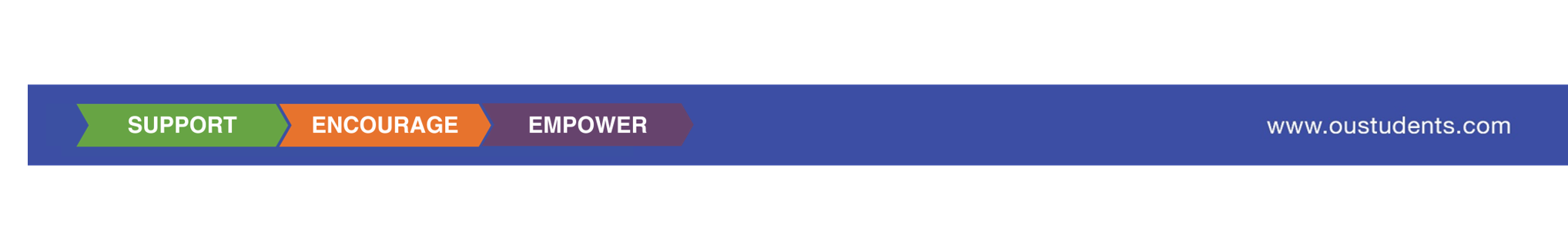 20
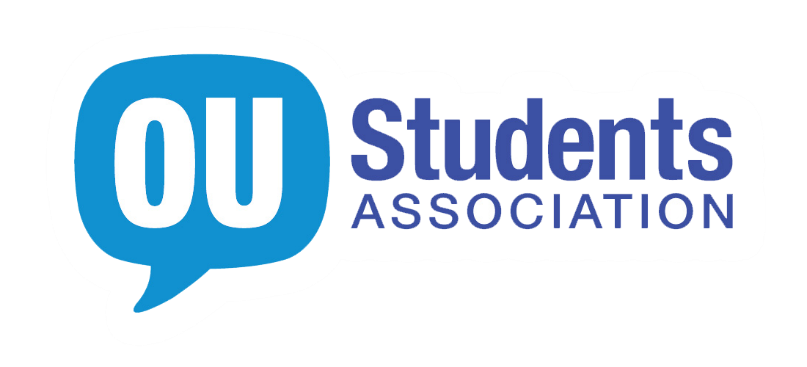 Feedback on how the SLC and SRF roles could be made more accessible
“Written and filmed articles in everyday language that are comprehensive and engaging should be posted and shared in as many areas as possible, not just links to where they can be found.” 

“Give full information on the roles and provide a vehicle for potential applicants to speak to previous or current role holders as well as trained staff.”

“Have a good description of roles, what does it involve, what skills are required, perhaps include personal stories, videos available on social platforms and steps how to get towards a role step by step.”

“Clear training and development opportunities ,’shadowing’ preparation time”

“Appropriate use of technology so as to avoid disenfranchising those who are unable to have face to face meetings due to distance or disability.”

“Reach out to all students. Make sure information is clear, friendly and accessible. Ask students what would stop them putting themselves forward for roles. Make it seem fun (I know it might not be fun all the time. Maybe fulfilling?) and also, ever so good on a CV! Articles about the different roles in The Hoot, that needs a PR push. I’d love to see more people find out about it and use it.”
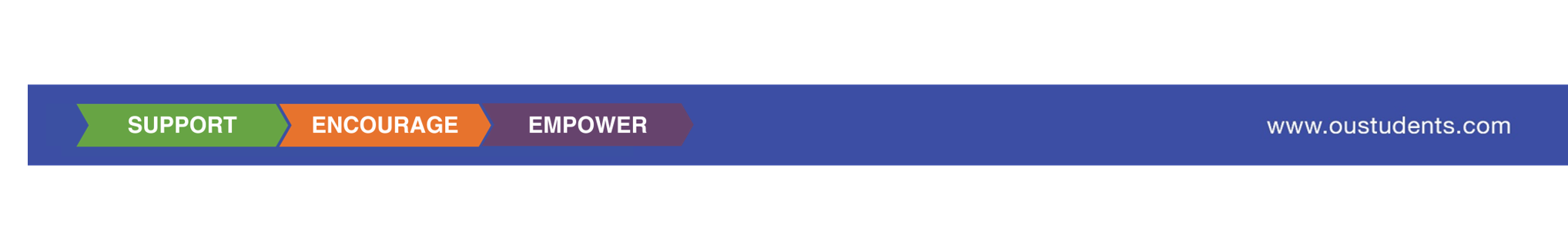 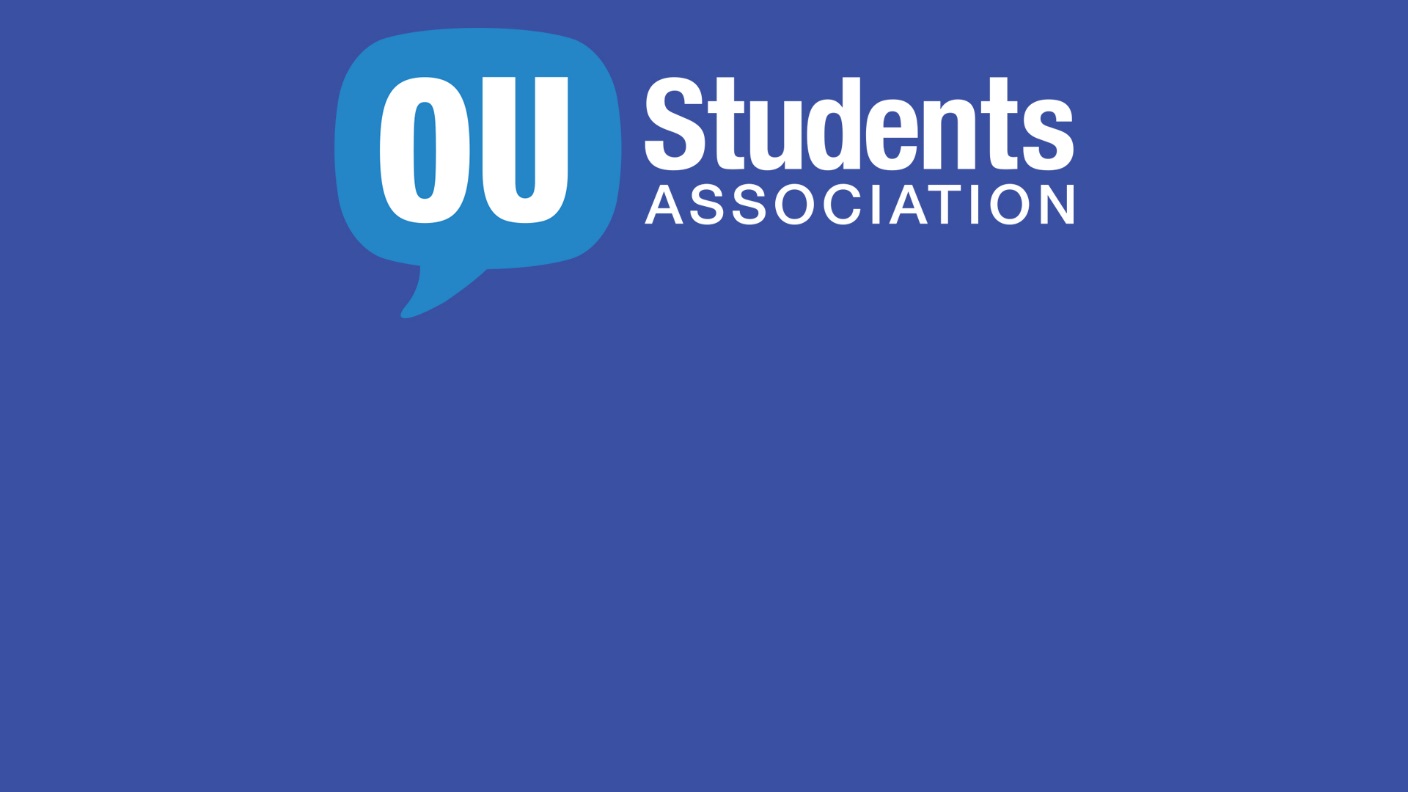 21
Scrutiny Panel(SP)
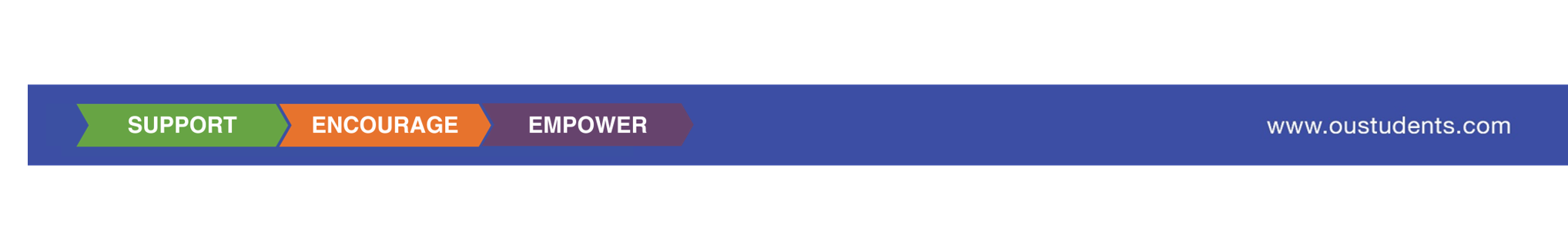 22
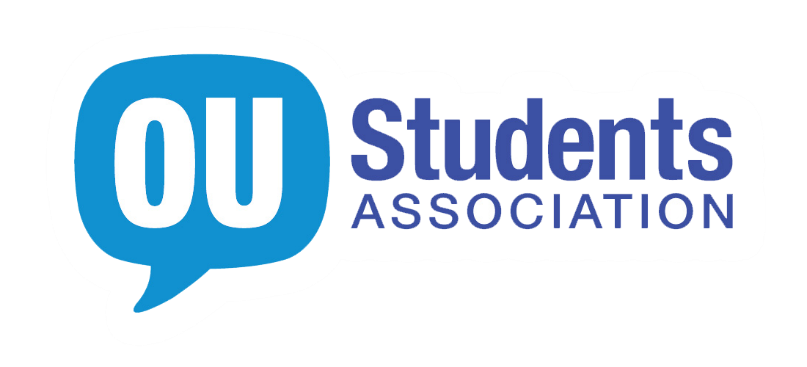 Thinking about the new Scrutiny Panel, what principles do you feel should guide the Panel in scrutinising the work of the Student Leadership Committee?
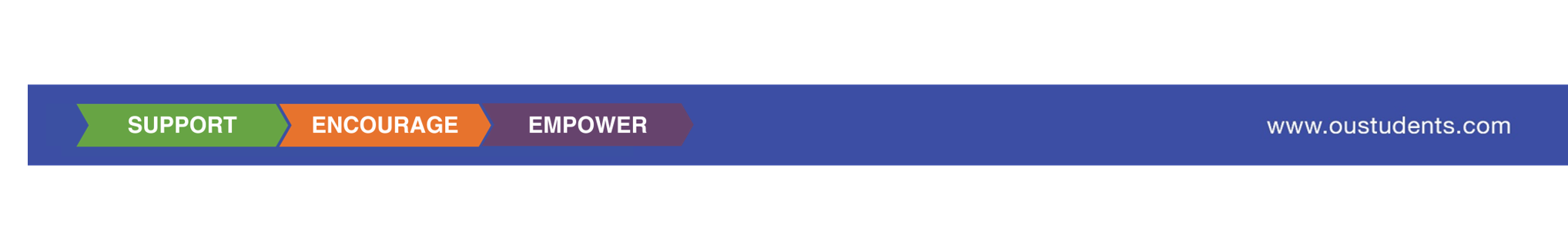 23
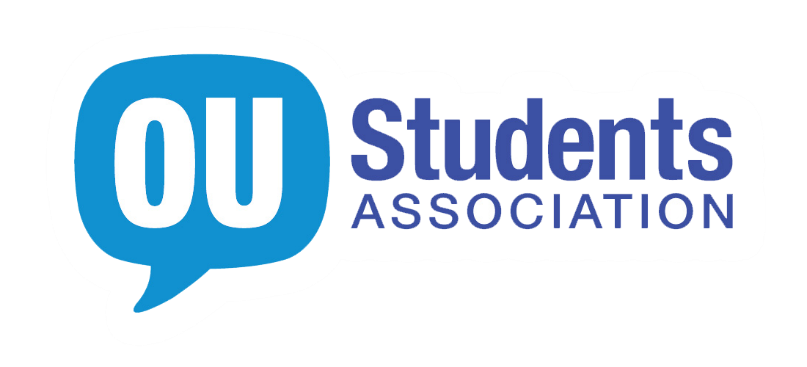 What methods should the new Scrutiny Panel use to effectively scrutinise 
the work of the Student Leadership Committee?
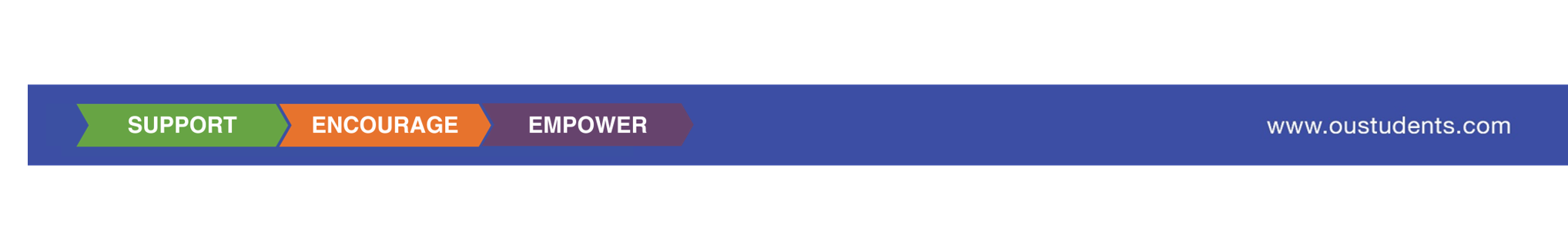 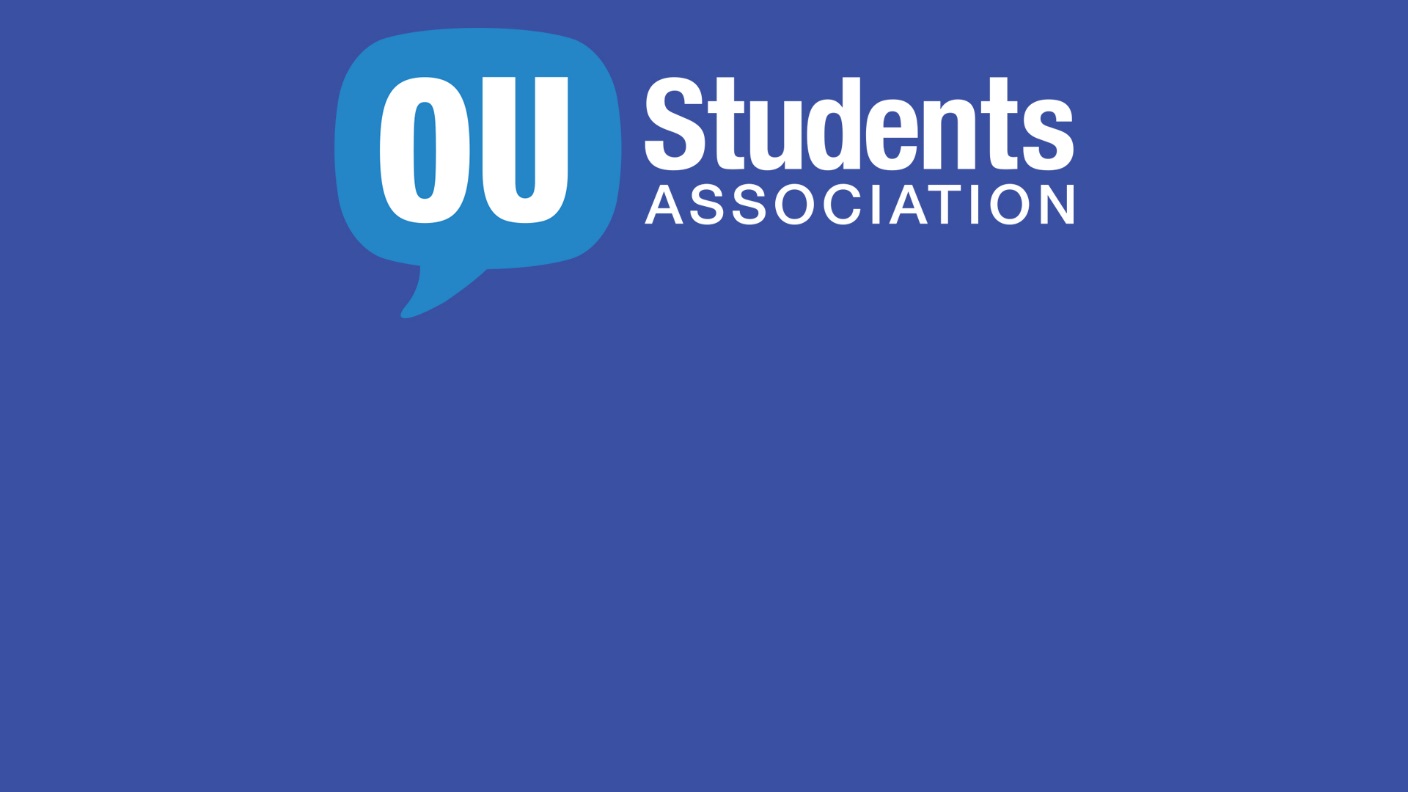 24
Annual General Meeting(AGM)
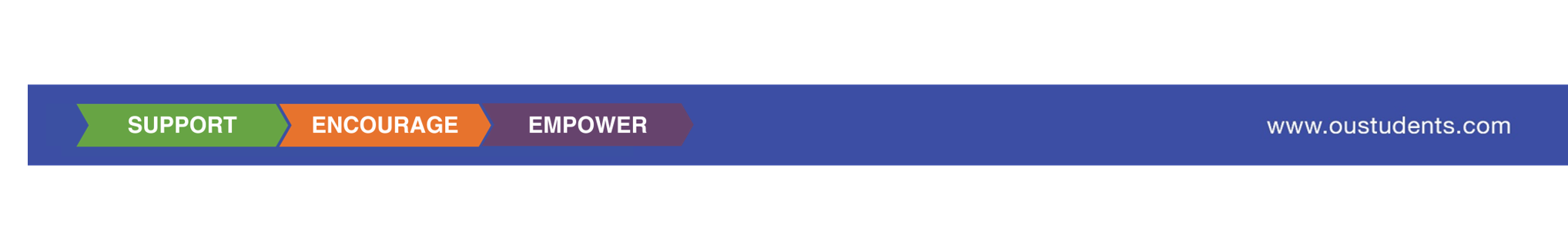 25
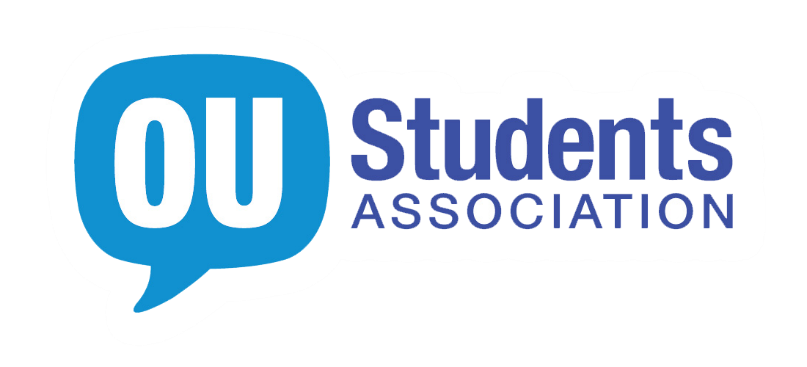 Feedback on the new format online Annual General Meeting (AGM)
‘Updates on the work of the Student Leadership Committee’, ‘Updates on the work of the Board of Trustees’, ‘Policy and position debates, Updates on campaigns’, and ‘Inviting external speakers to talk about Higher Education’ issues were identified as the kind of topics that respondents would like to see during the AGM. 

A ‘half day’ or ‘one day’ format was preferred by Currents Students, while Other Stakeholders were more evenly split across the options including a ‘two day’ format. 

‘More local meet-ups and pop-up events hosted by the Association’ (56% CS, 53% OS) was the most popular way of using some of the cost-savings from moving to the new format AGM. 

Some comments from respondents also mentioned that opening up the voting at the AGM to all students, removing jargon when explaining business updates, and advertising the AGM more widely would encourage students to engage and make the event more accessible for them.
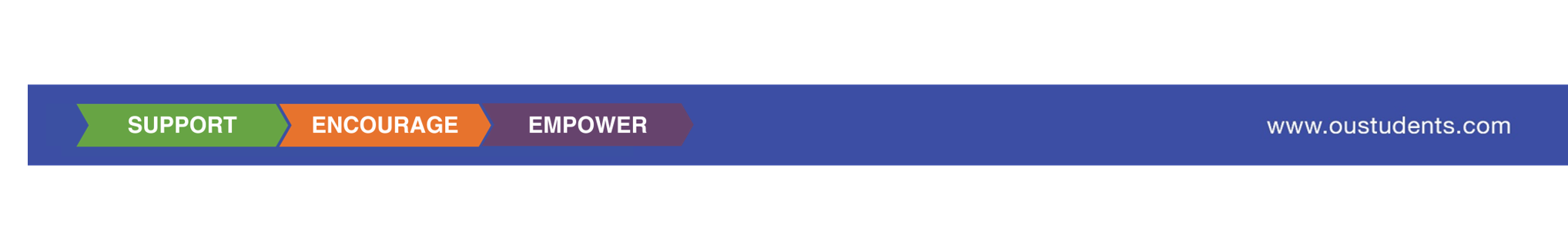 26
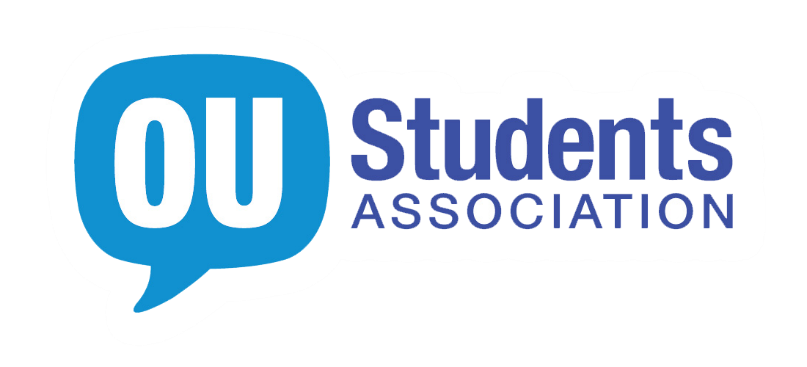 What type of topics/areas would you like to see covered at the new format online Annual General Meeting?
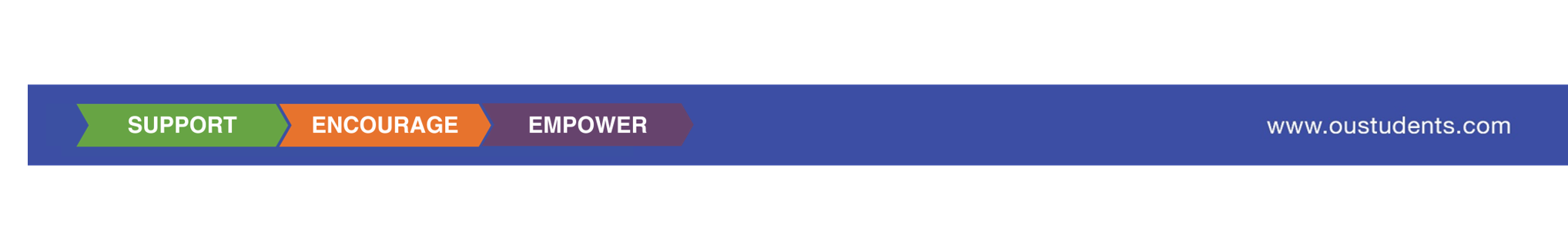 27
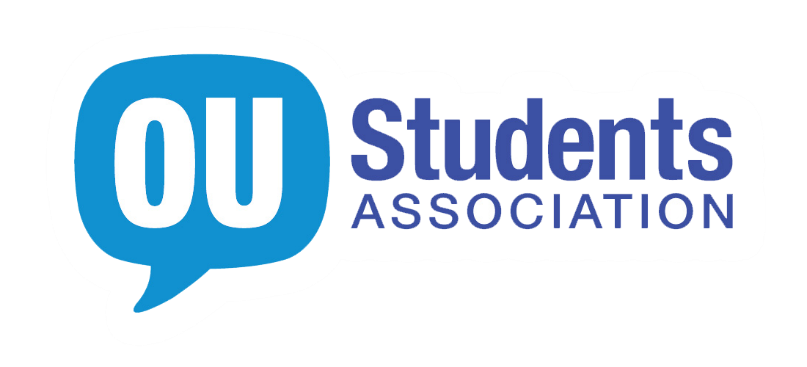 Feedback on potential topics at the Annual General Meeting
“Updates on the work of the Student Leadership Committee - because at the moment I have no idea if they are doing what the said they would do. Following elections, they have gone very quiet.”

“Updates on campaigns and the work of the Board/Committee. I would also like to see updates on any major issues that have been raised by the student body.” 

“As an AGM this should focus on business areas and be as brief as possible. A keynote speaker could make event more attractive and encourage students to attend.”

"It would also be useful to see how audits have been conducted and the results of those audits, including how the OUSA is measuring actual v promised performance against its strategies.“

“Finance and policy updates are vital and necessary, but being seen to be an active part of UK and global higher education, and addressing the issues that affect students beyond the OU is also important, and could help stop OU students feeling like they’re not ‘real students’. Also, making AGMs interesting is hard so guest speakers are great. Are students allowed to raise issues to the committee at the AGM?”
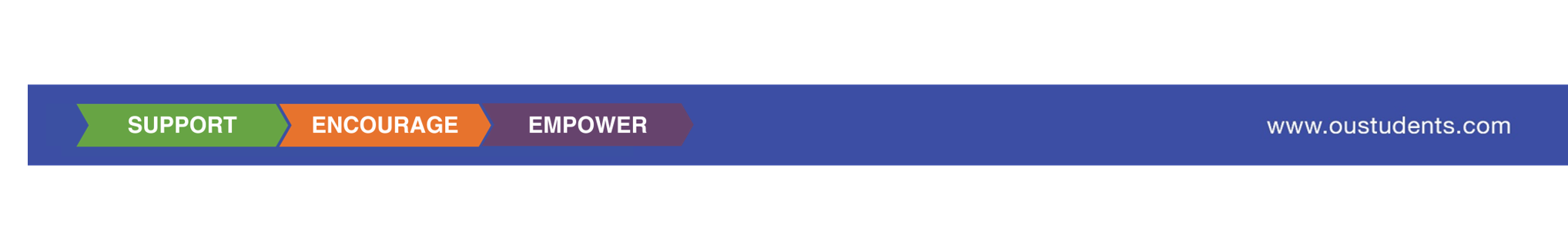 28
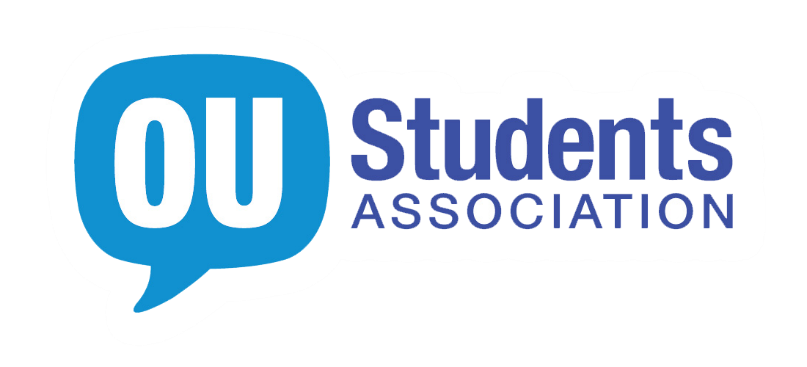 What would be the ideal duration of the new format AGM?
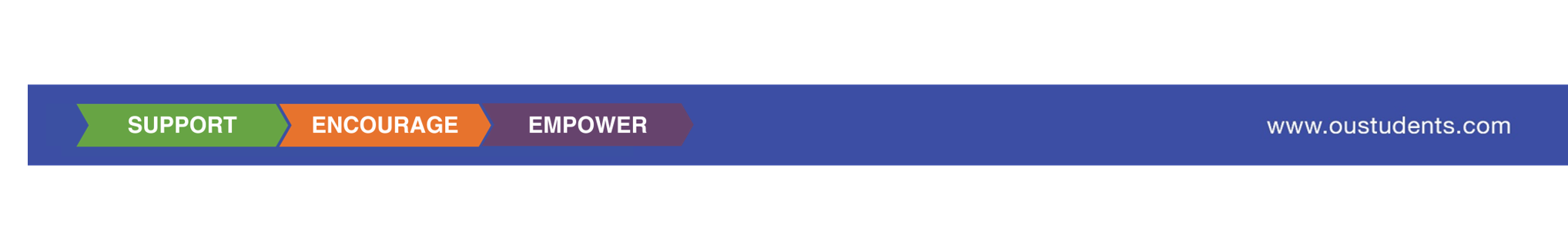 29
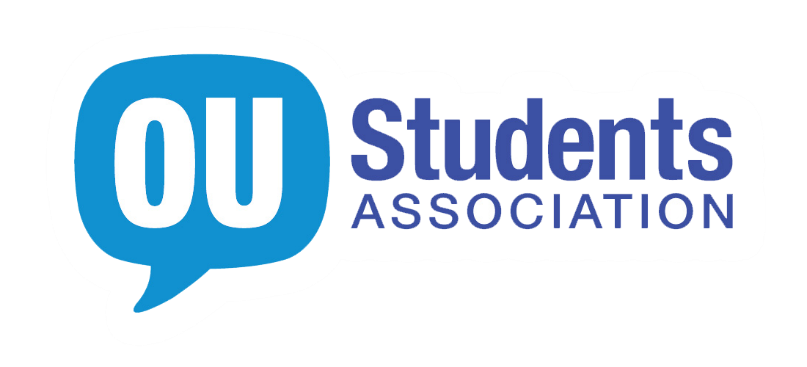 The new format online Annual General Meeting will incur lower costs than the current biennial conference which has an online element alongside the face-to-face activities held at the Open University’s campus. How could these cost savings be used in alternative ways to increase student engagement with the Association and to build bigger and stronger student communities?
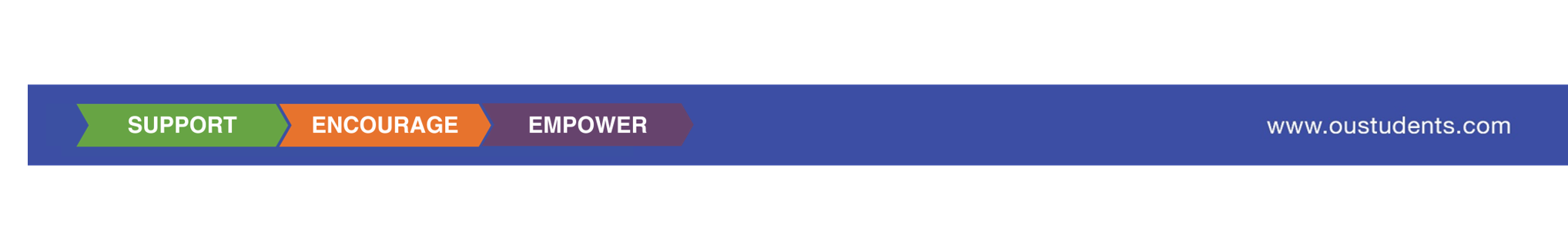 30
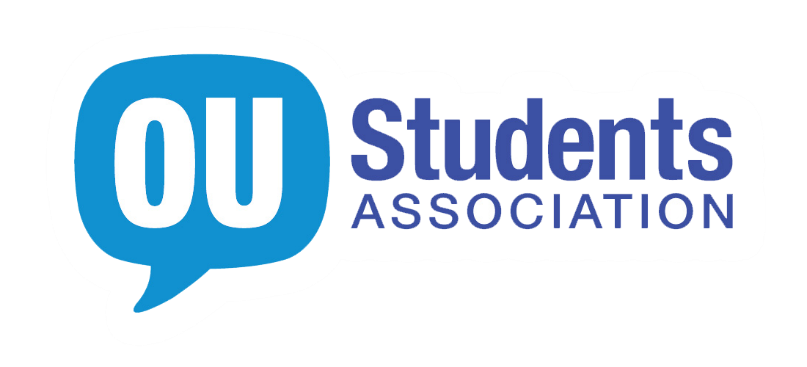 Making the Annual General Meeting more accessible
"Advertise in all relevant places, have online adverts leading up to the AGM as well as something going out in the mail. Now we have achieved an Association leaflet being included in module mailings there must be a means by which information about the AGM also reaches the student body.“

“Difficult to have a time that guarantees all students can attend, but what about recording the AGM, making it available for two weeks after the meeting and allowing suggestions to be submitted during that two weeks, giving people a chance to view the meeting and make relevant suggestions”

“Explain what it is, what happens, why it’s important, translate jargon to plain speech, invite them to attend etc.”

“Widely advertise- email campaign, social media campaign. Don't impose attendance limits”

“For me, the prerequisite for an AGM would be for all students to have a vote. What happened until now with Conference, was that only students who got a spot at Conference could vote for the Business side of Conference, therefore only a few hundreds of students out of the tens of thousands of OU students. It was even the case with the online Conference in 2020. I think that in order to be fair and representative, all the OU Students Association members should be allowed to vote.”

“Hold in different areas of the country and have an online option”
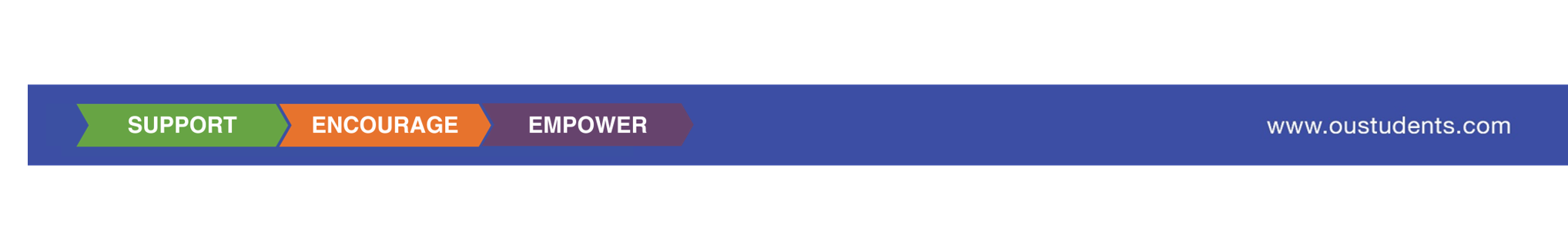 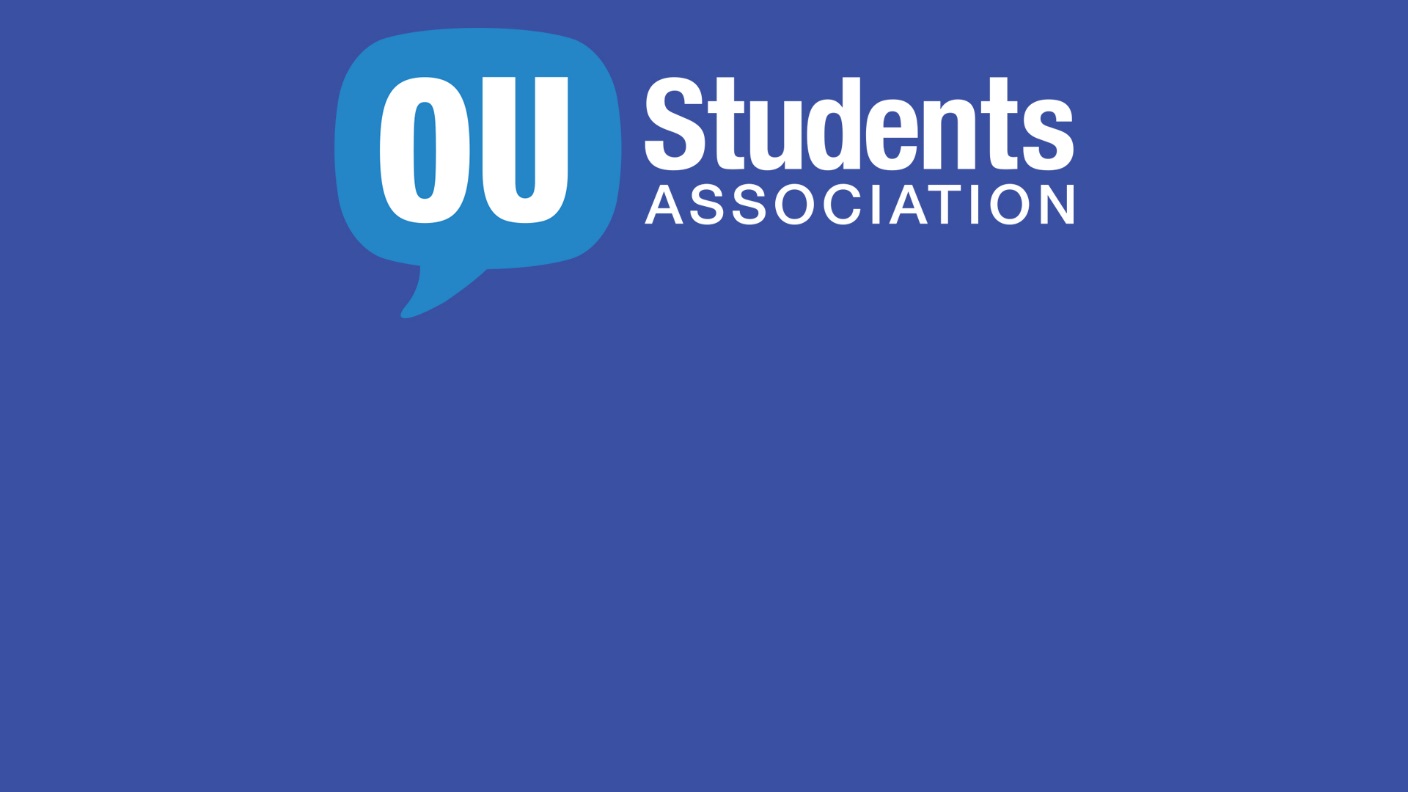 31
Responder Demographics(Current Students)
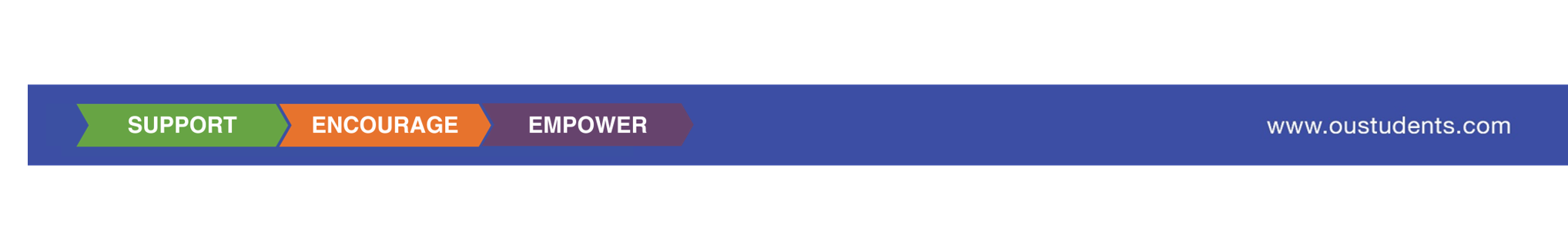 32
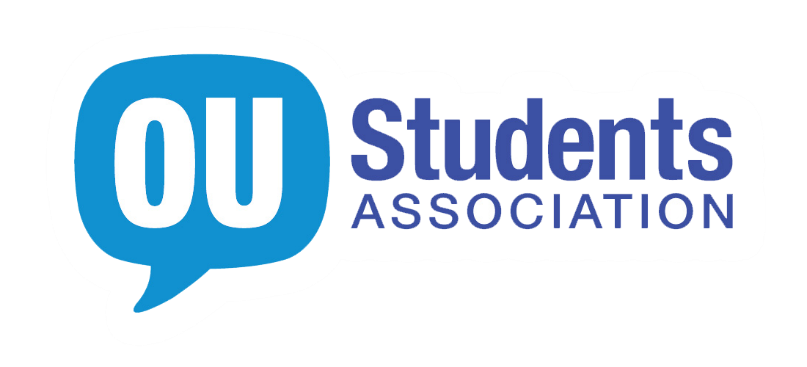 Demographics – Age, Gender, Disability, Region and Ethnicity
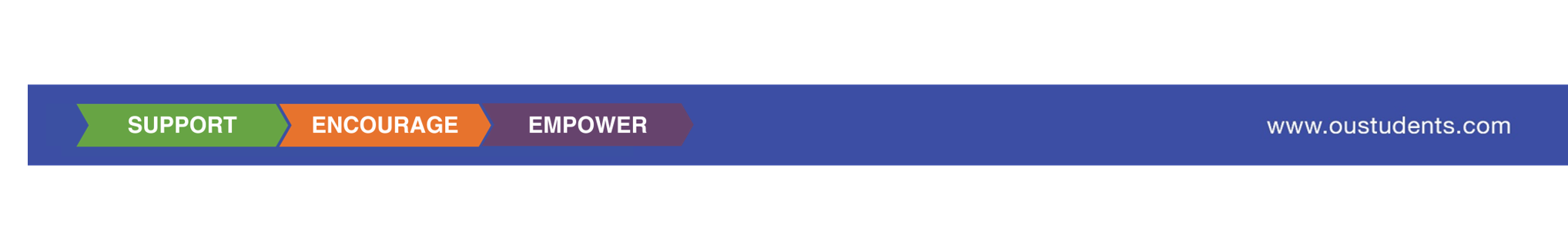 Disability stats
33
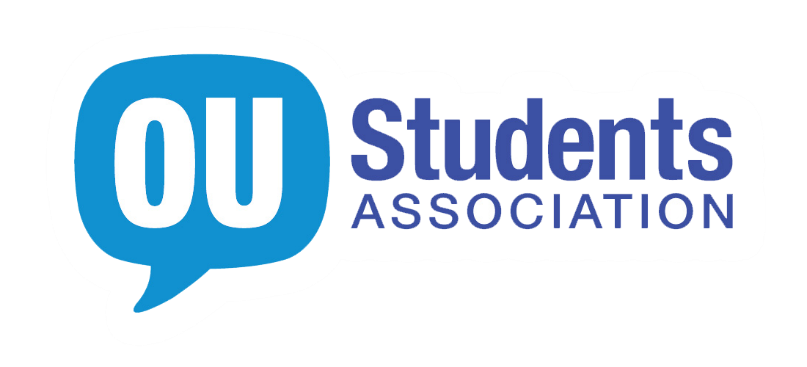 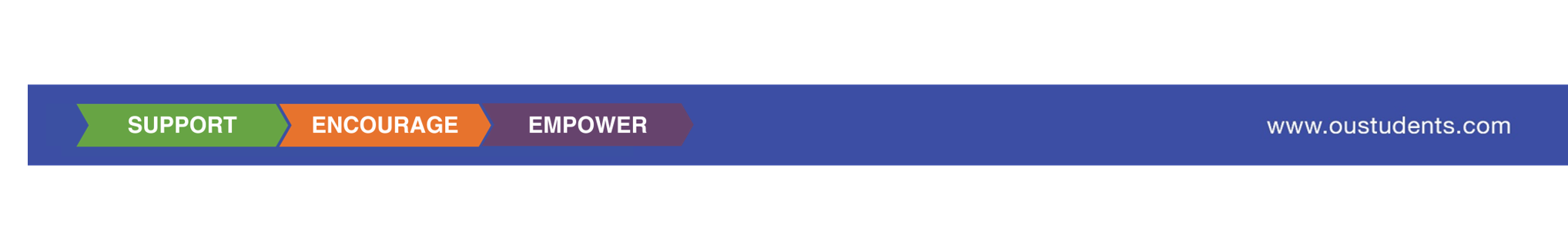 Region/location stats
34
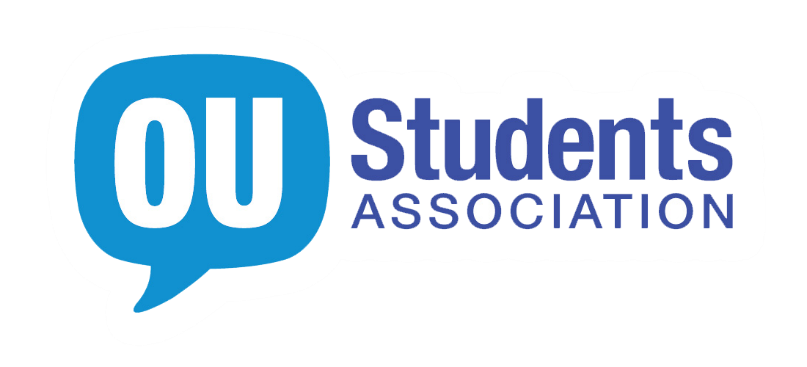 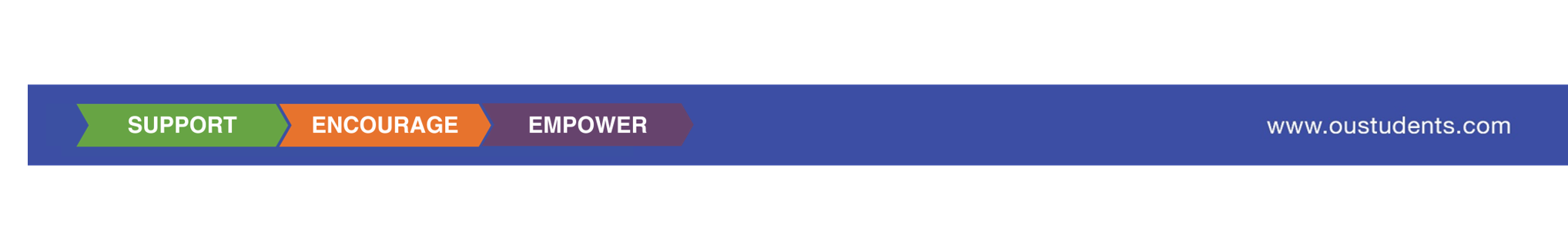 Ethnicity stats
35
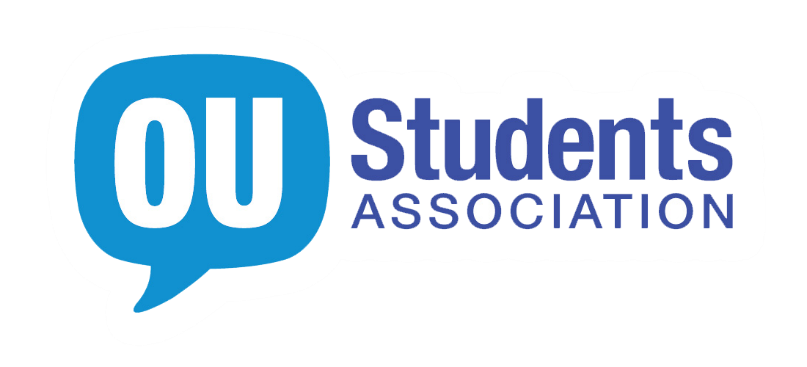 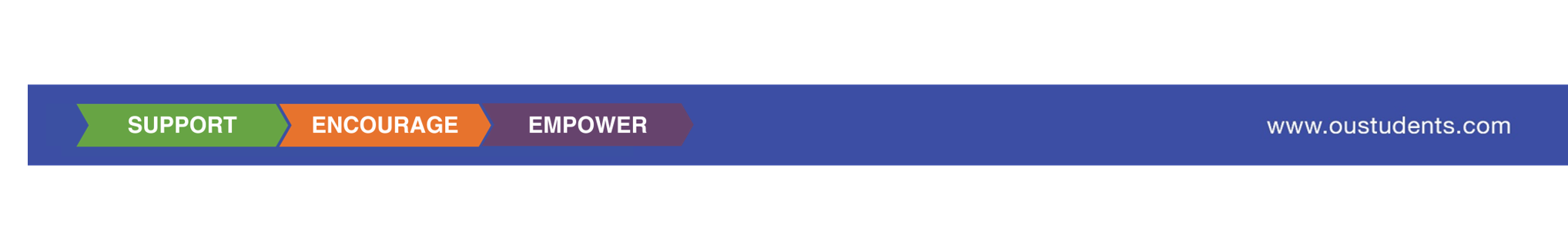 Volunteering stats
36
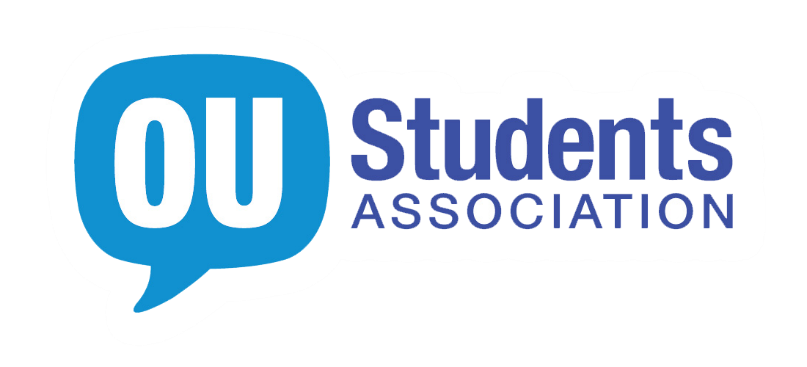 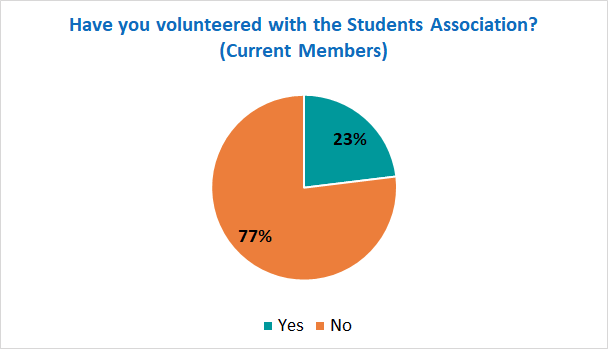 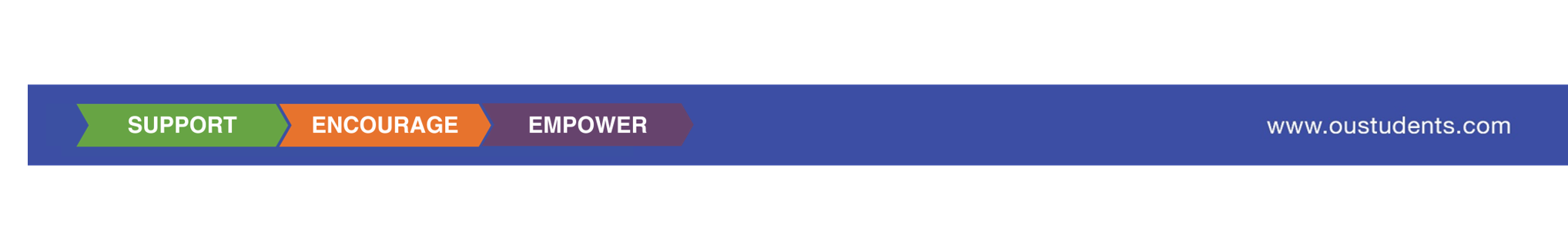 Length of OU study stats
37
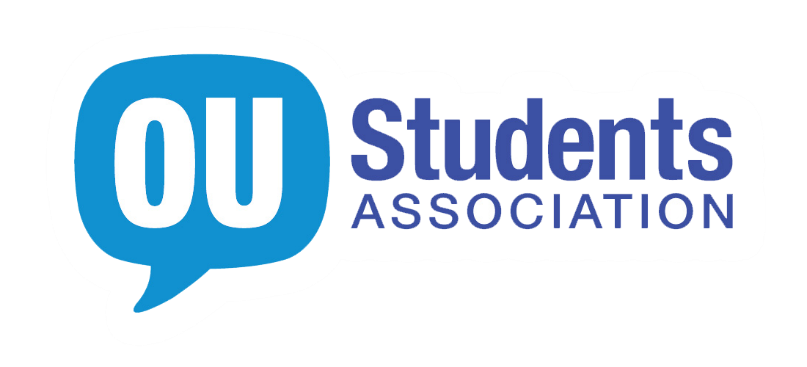 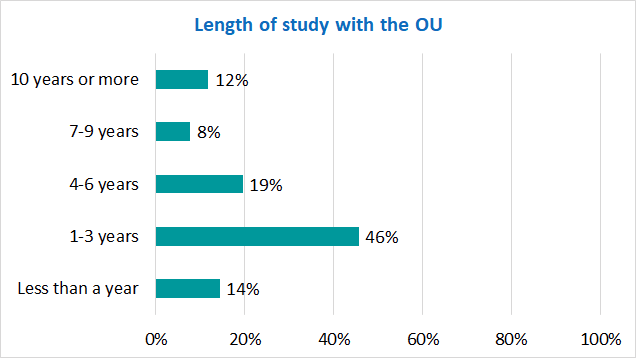 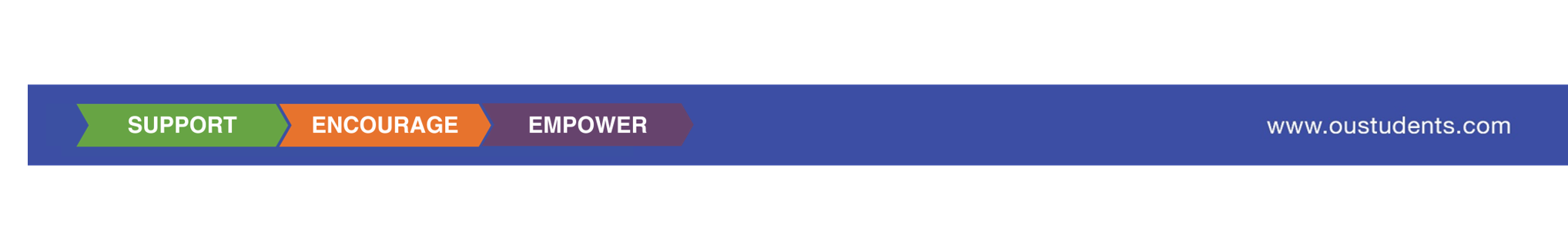 End slate
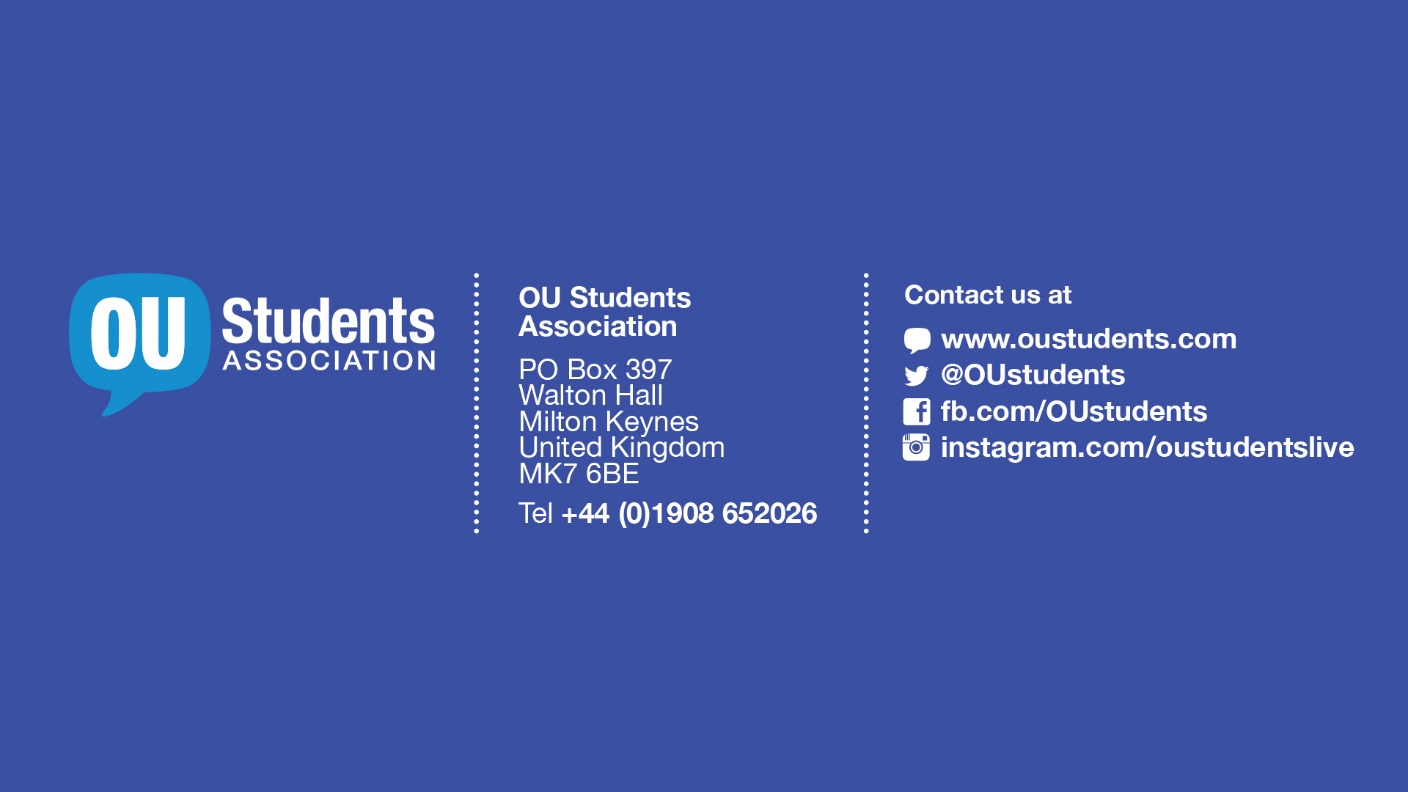 38
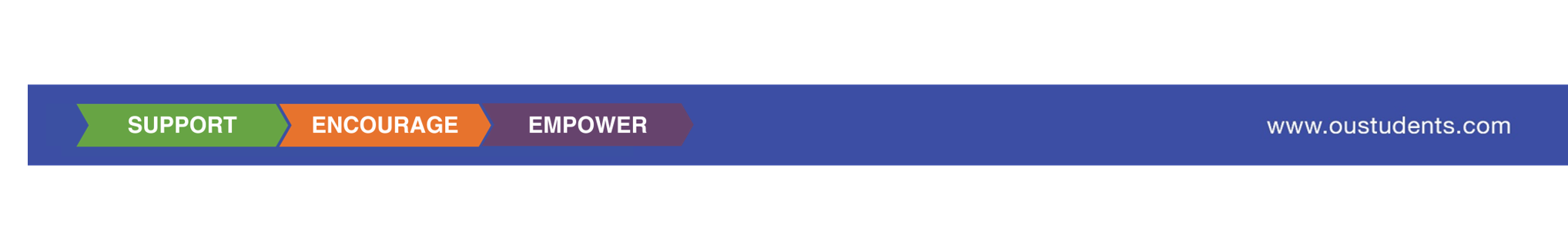